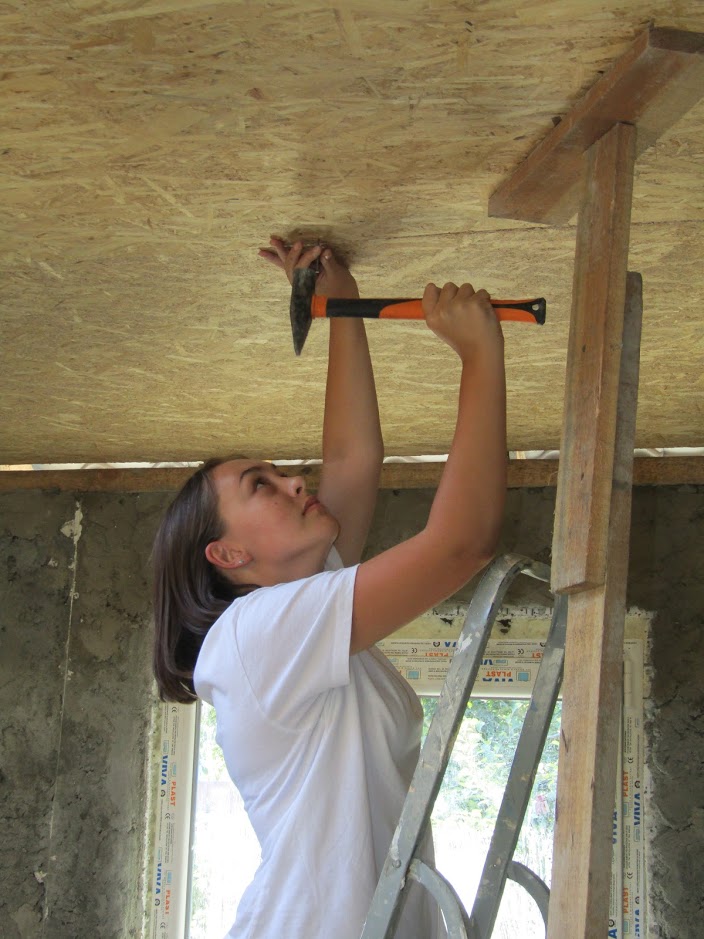 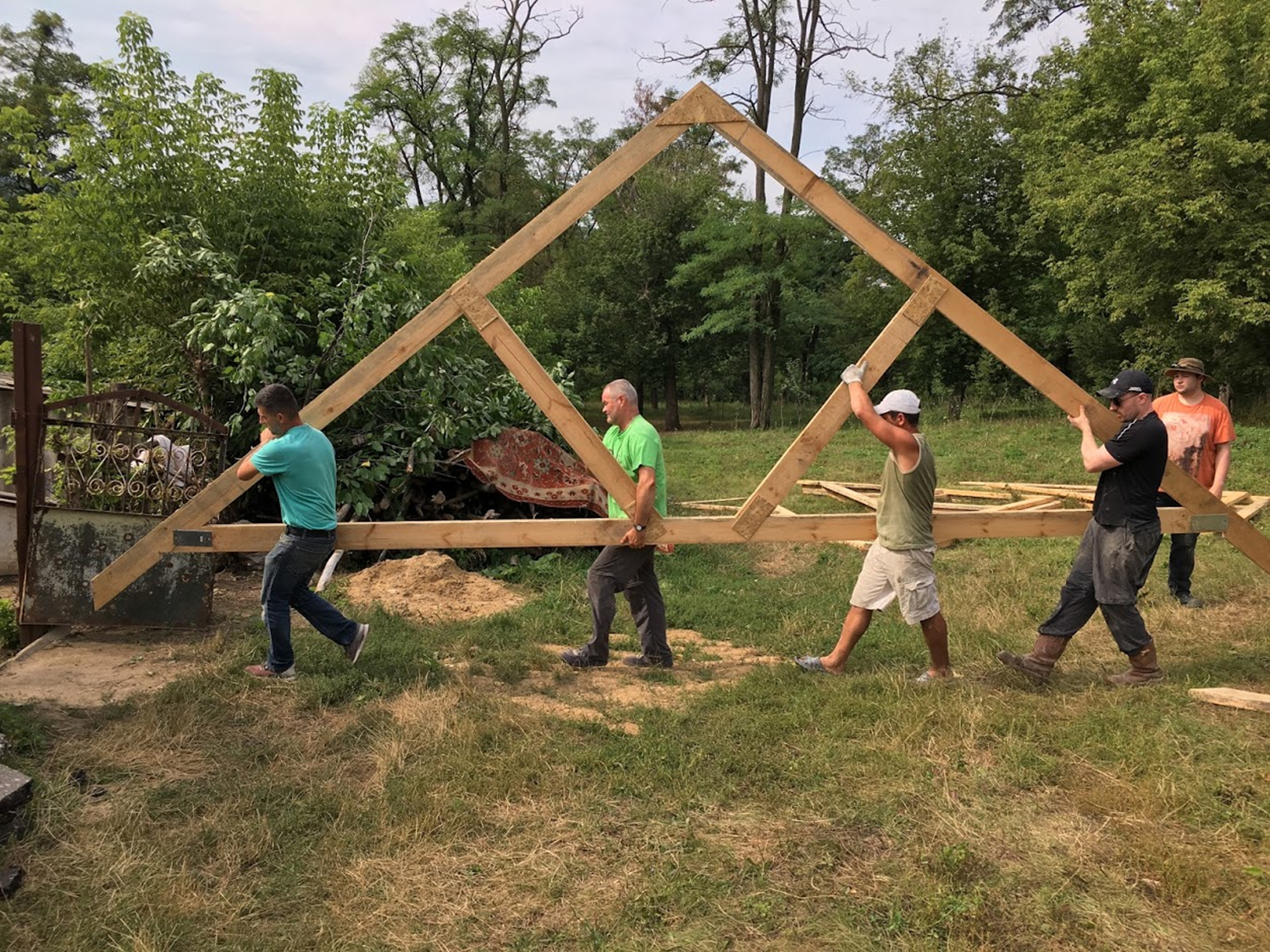 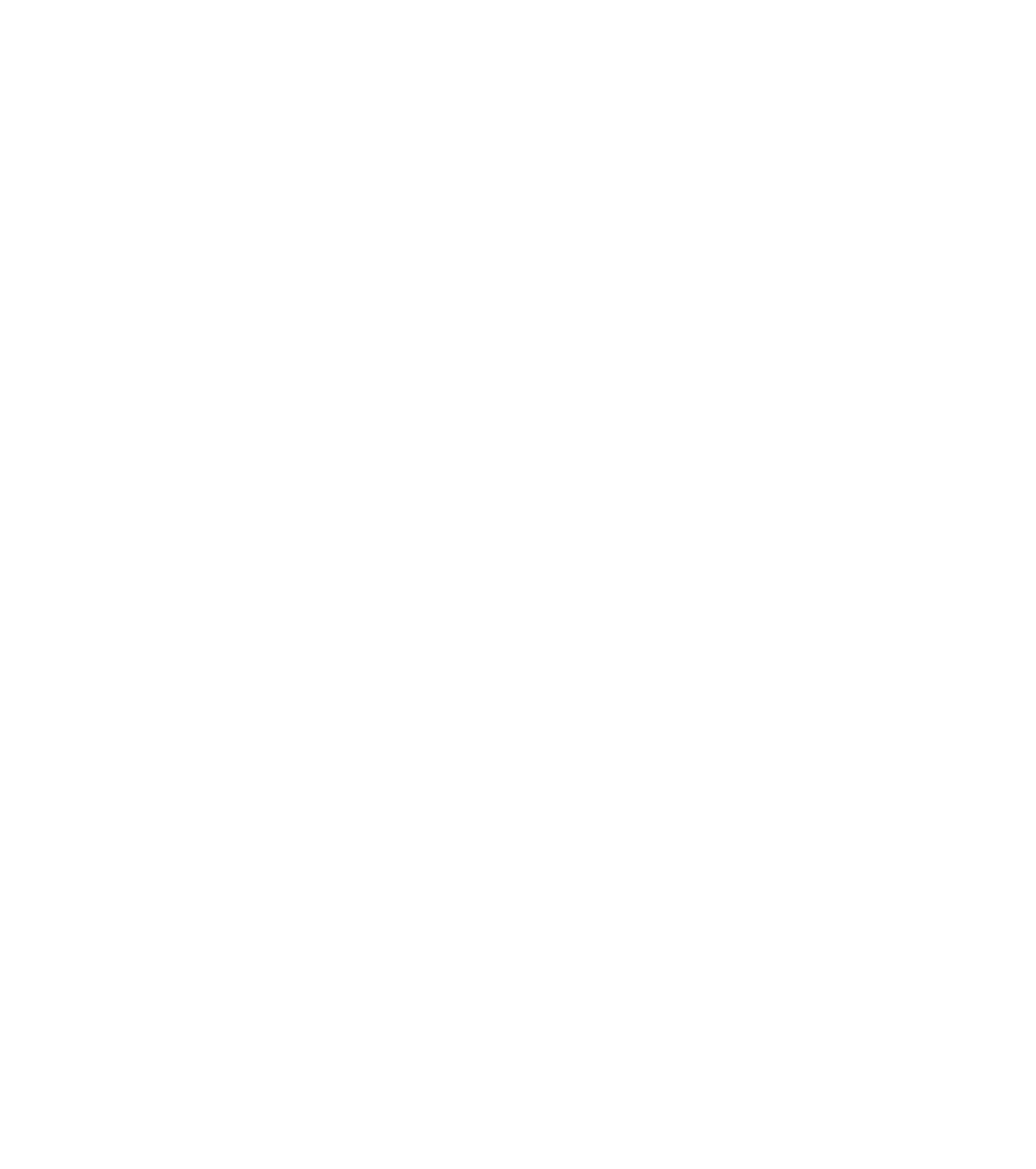 Build Home
Moldova

Sat 27 July to Sun 4
August 2024
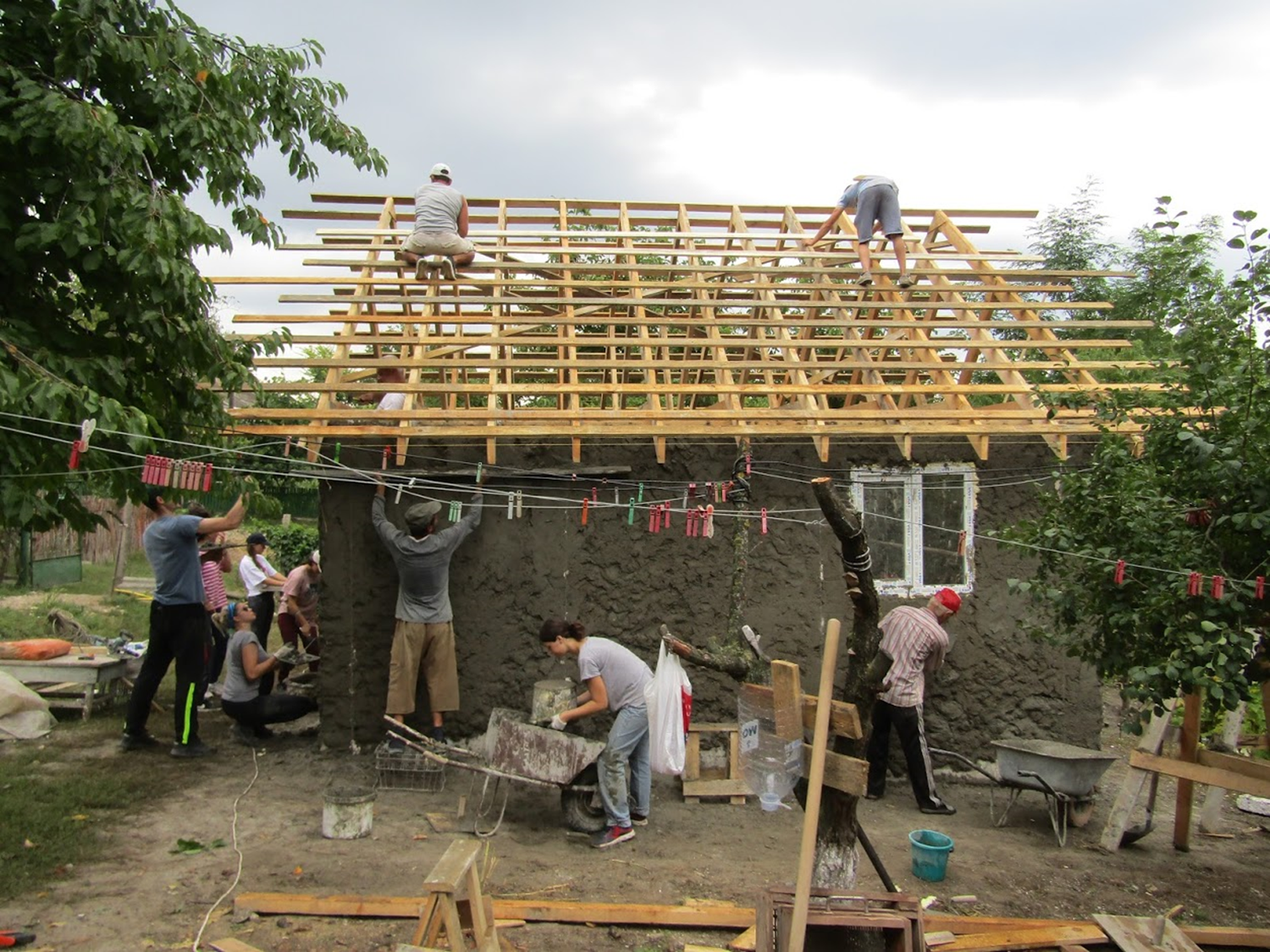 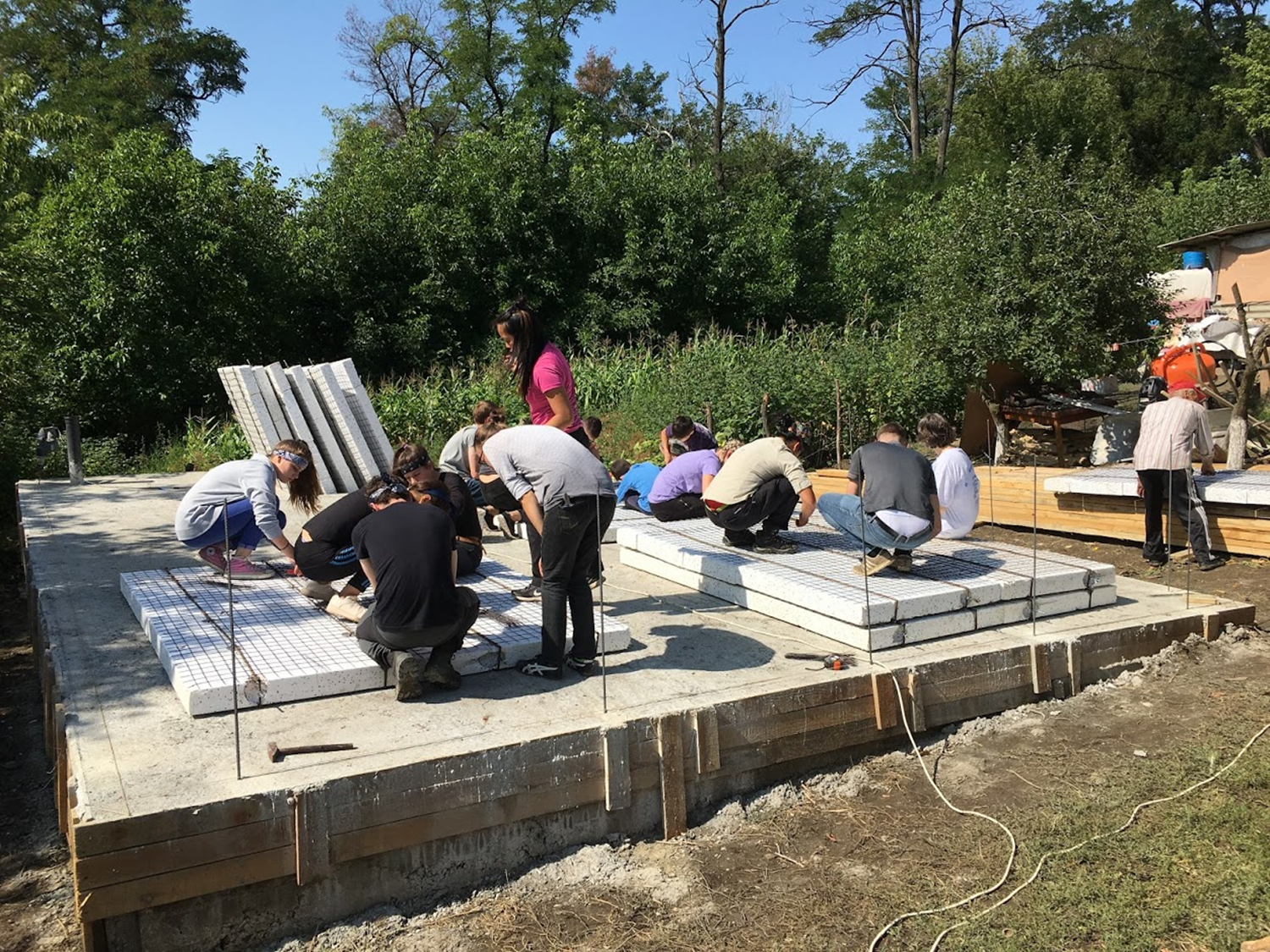 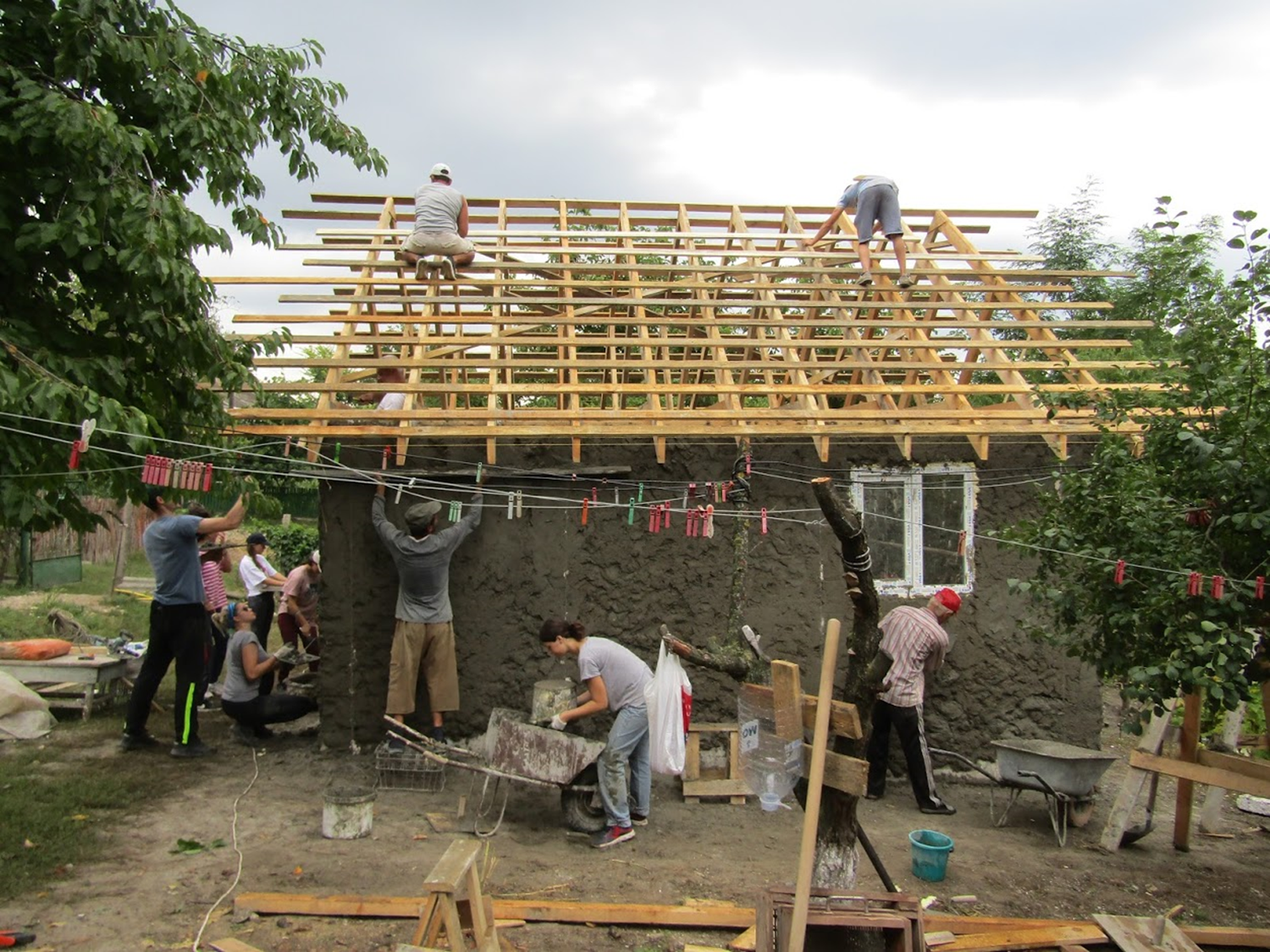 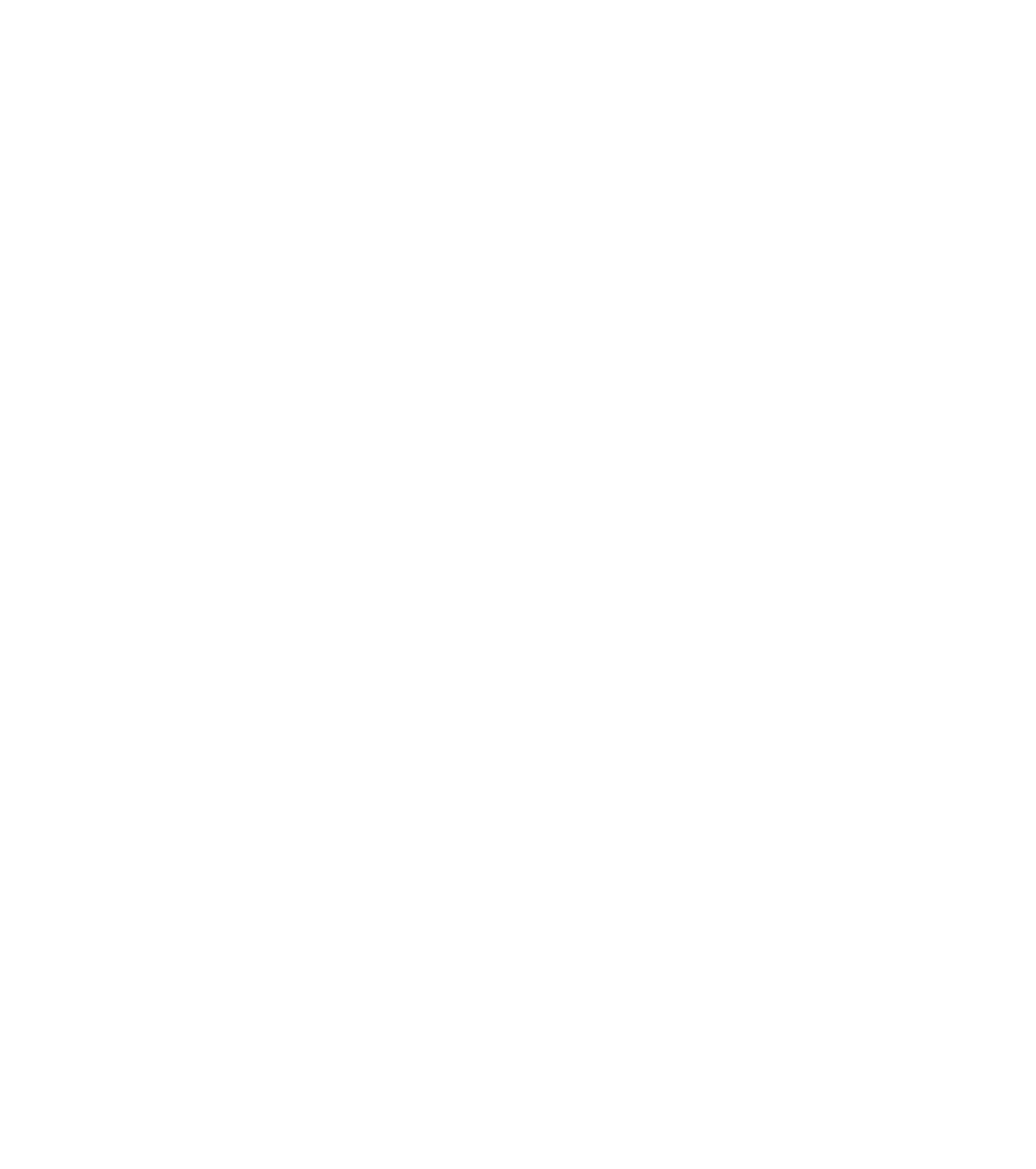 Building a new home…
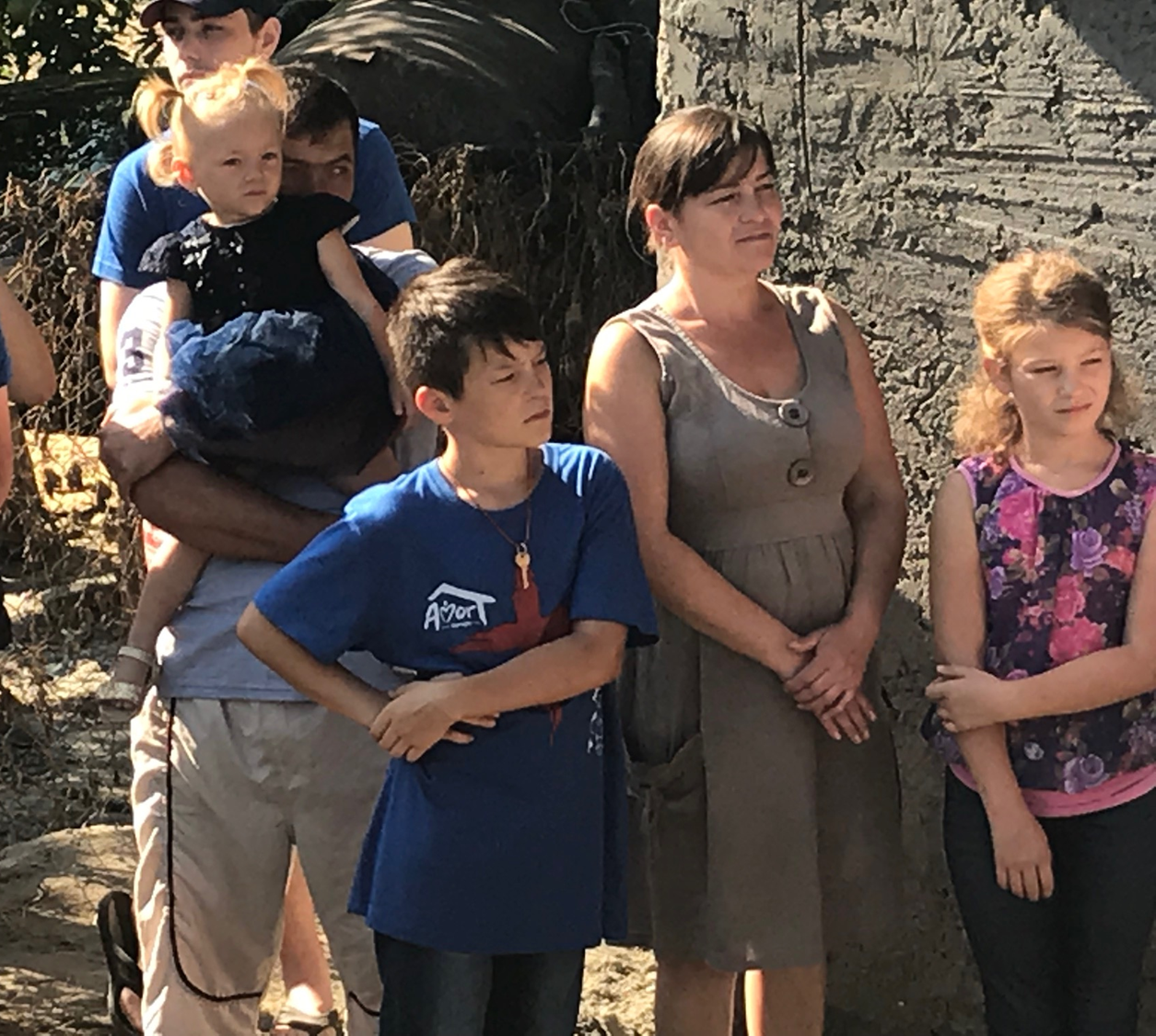 for a family trapped by poverty
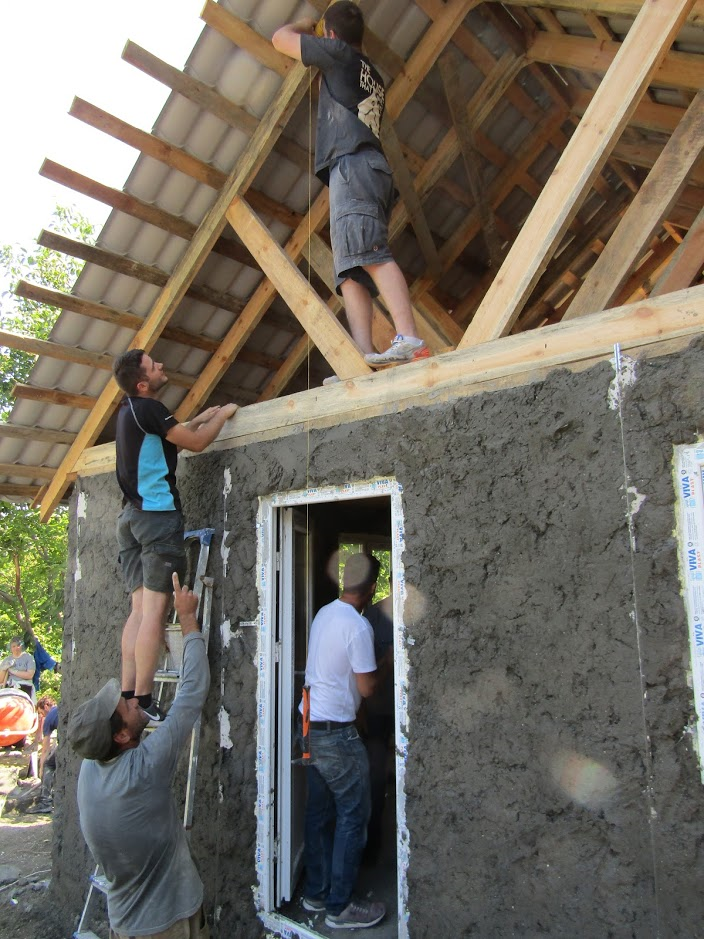 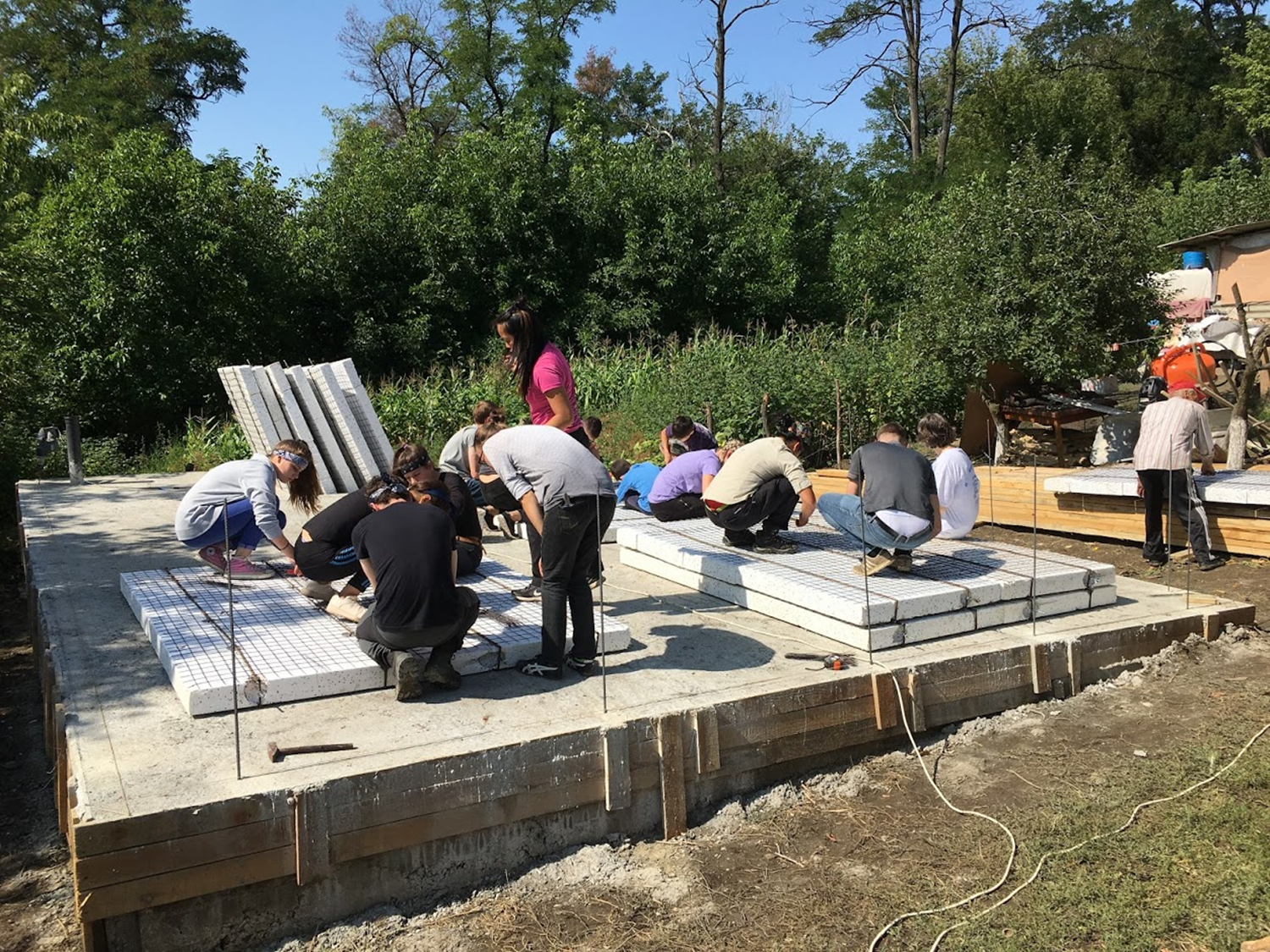 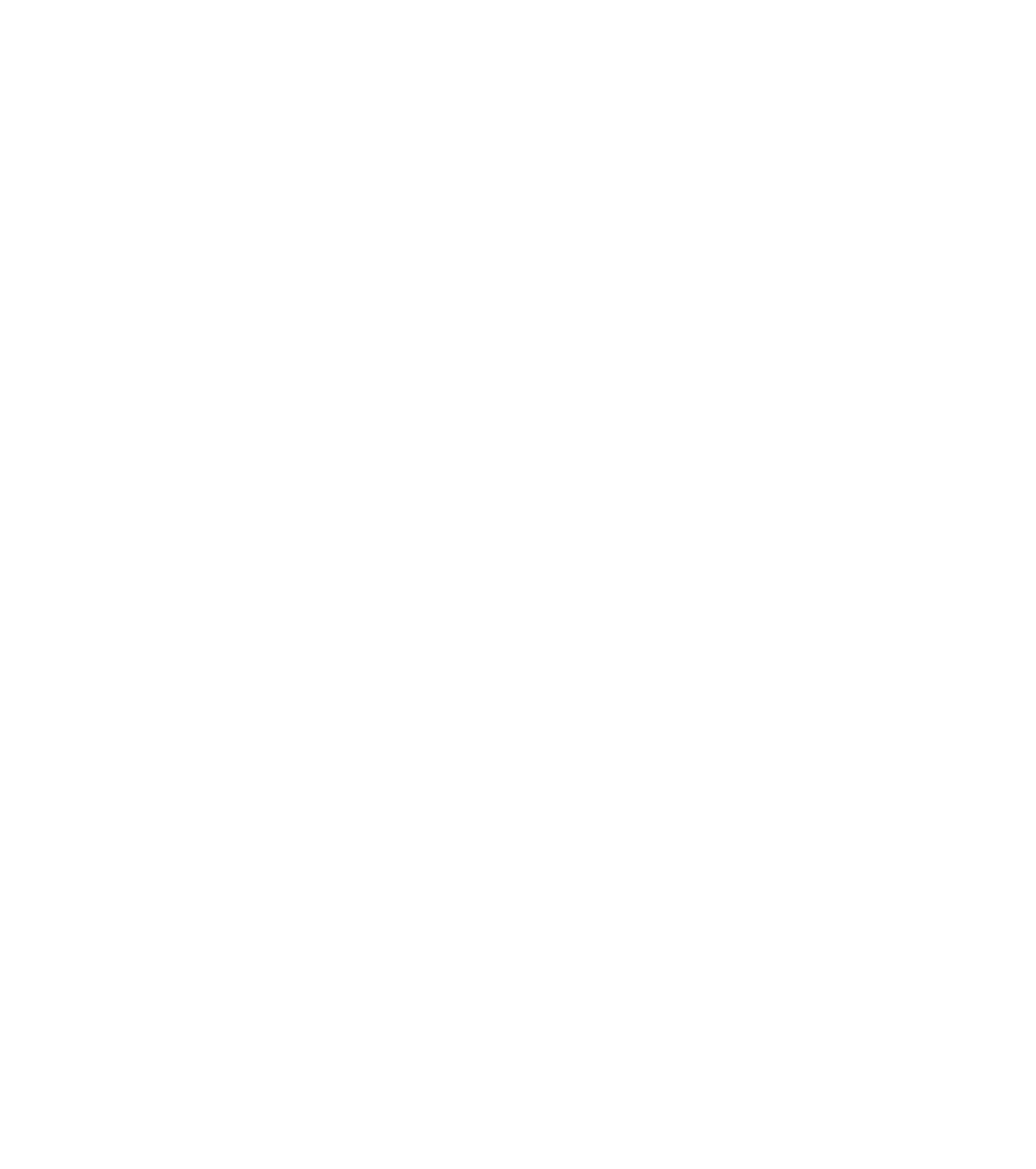 Be part of a team of English, German and Moldovan young people who will build a house in just 5 days…
…and bring transformation to the lives…
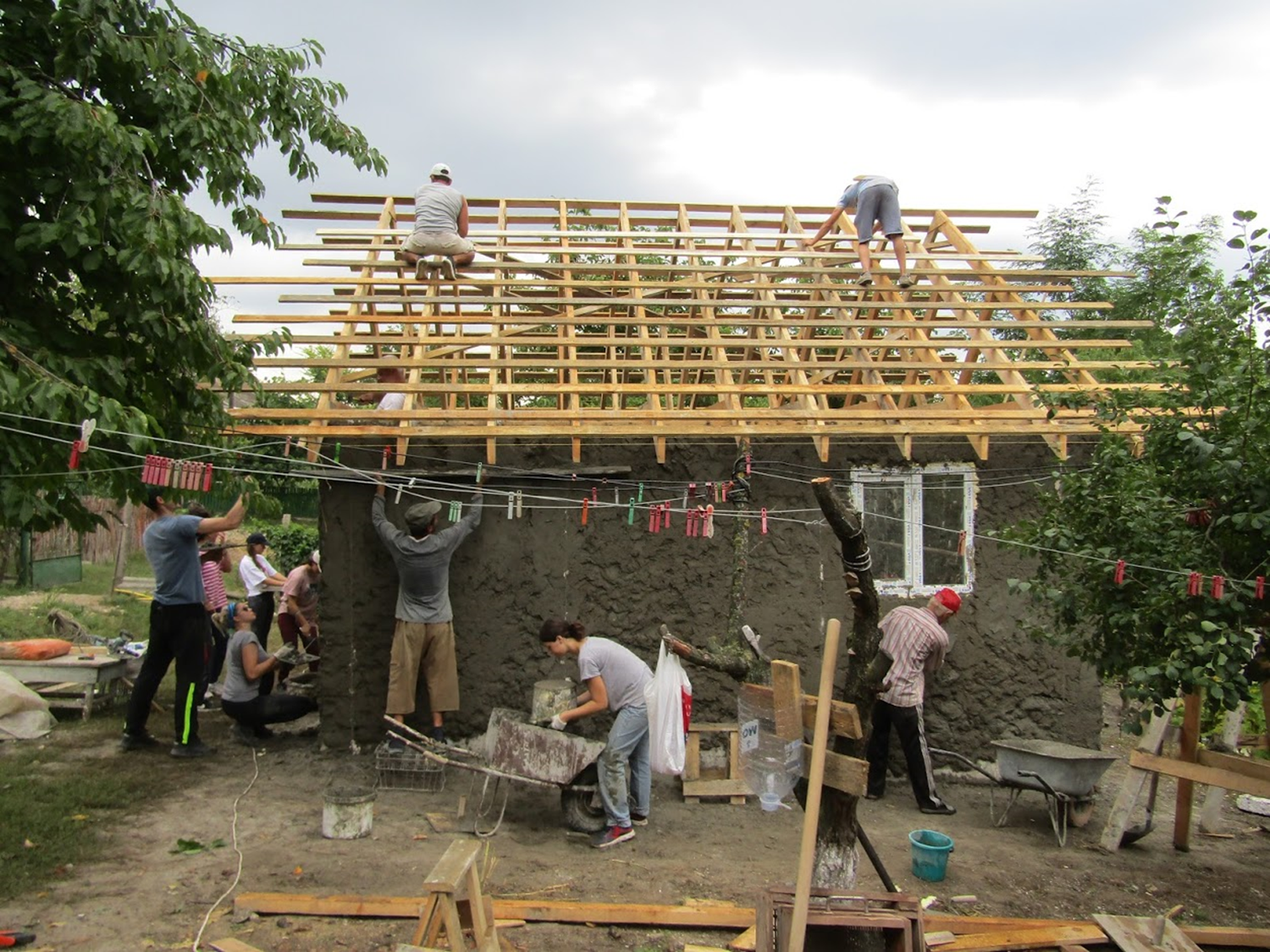 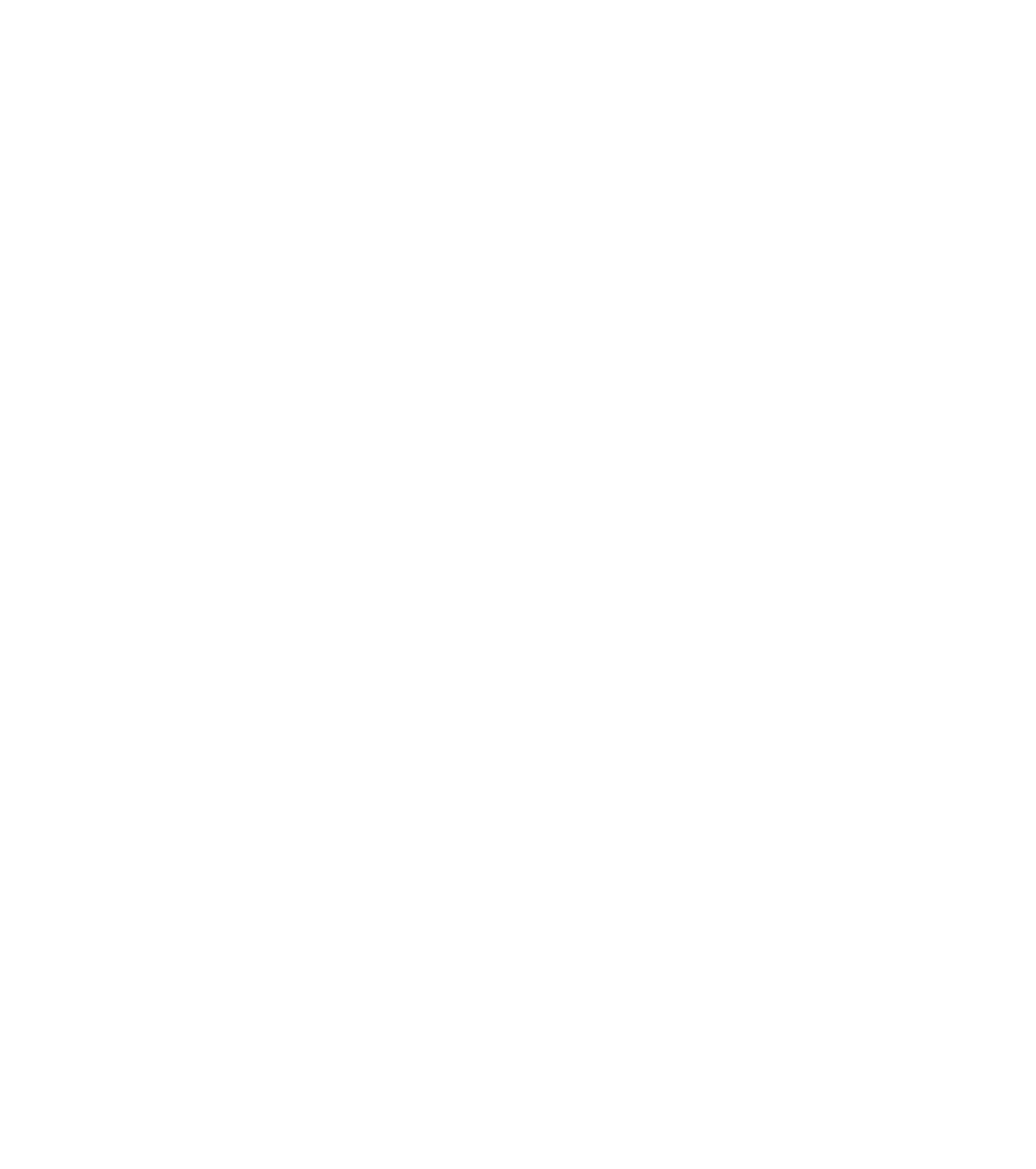 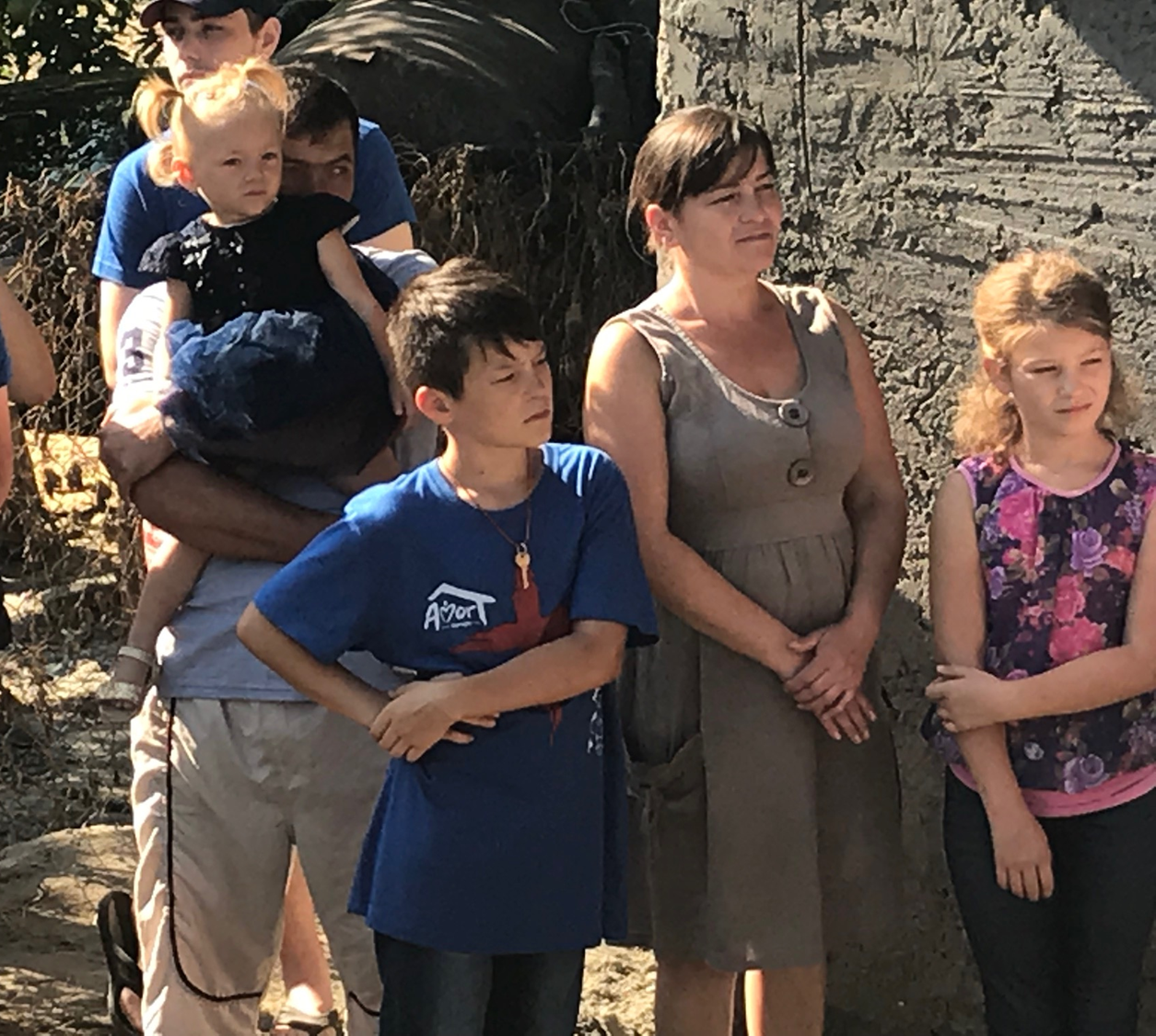 of a family living
in Moldova
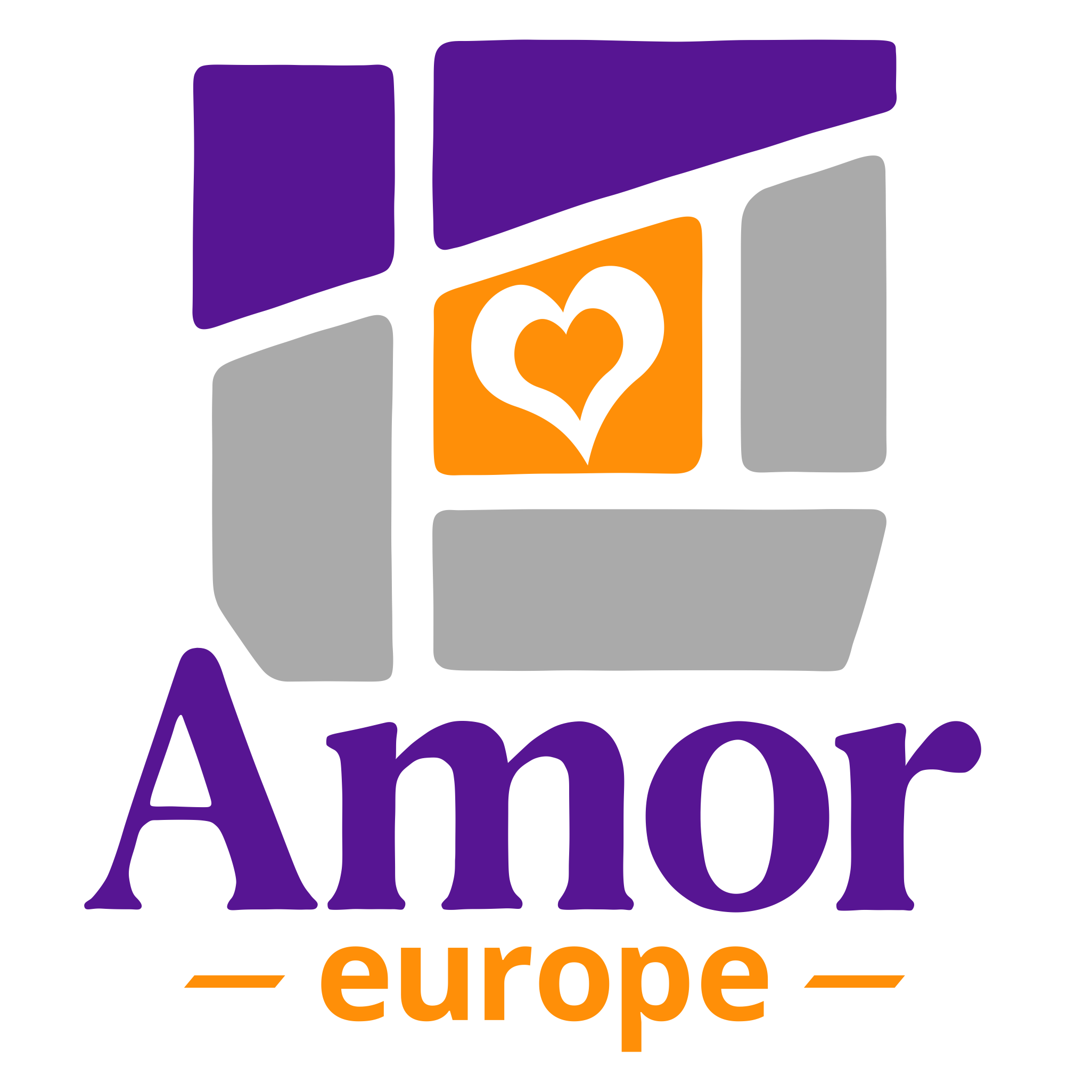 Facts about Moldova
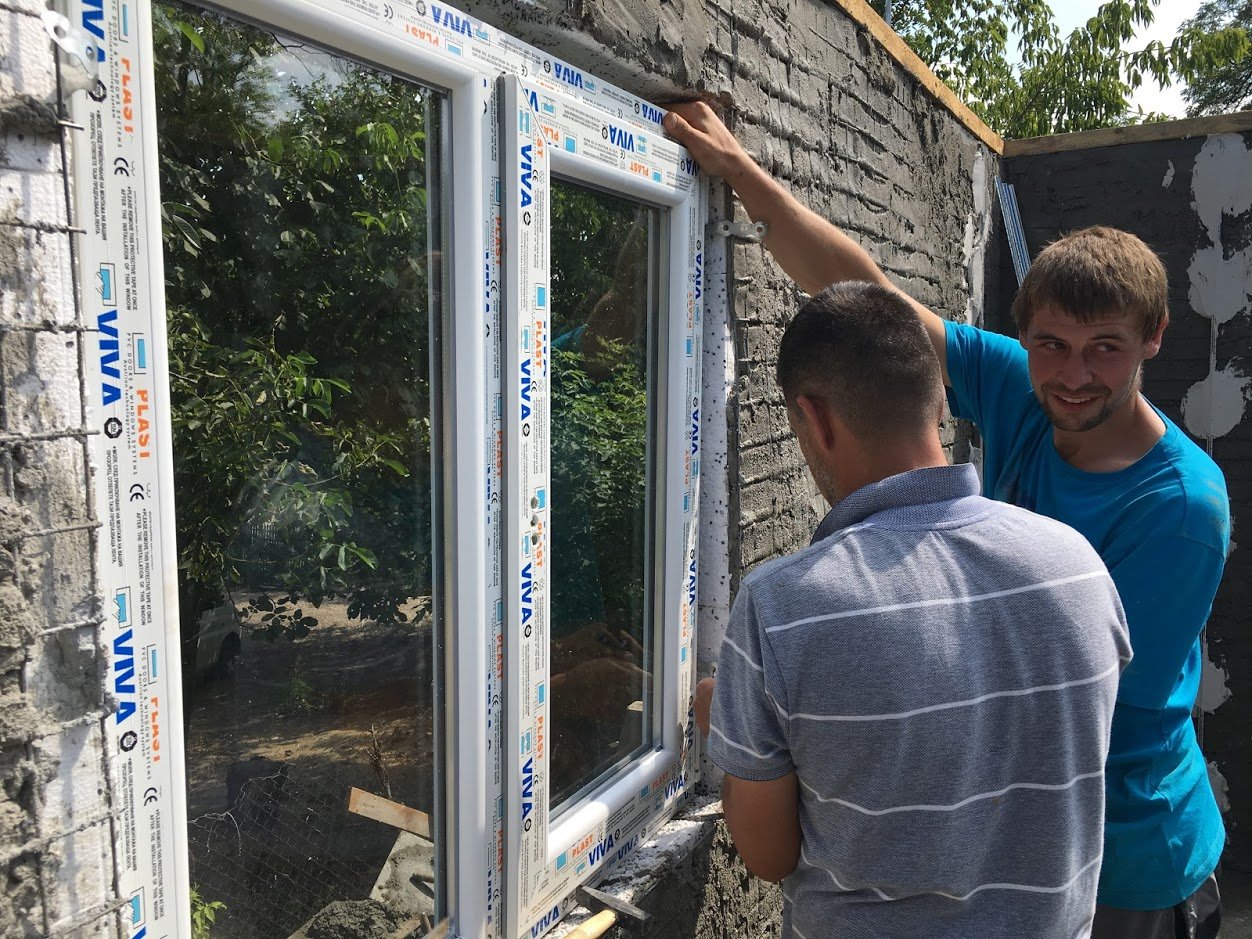 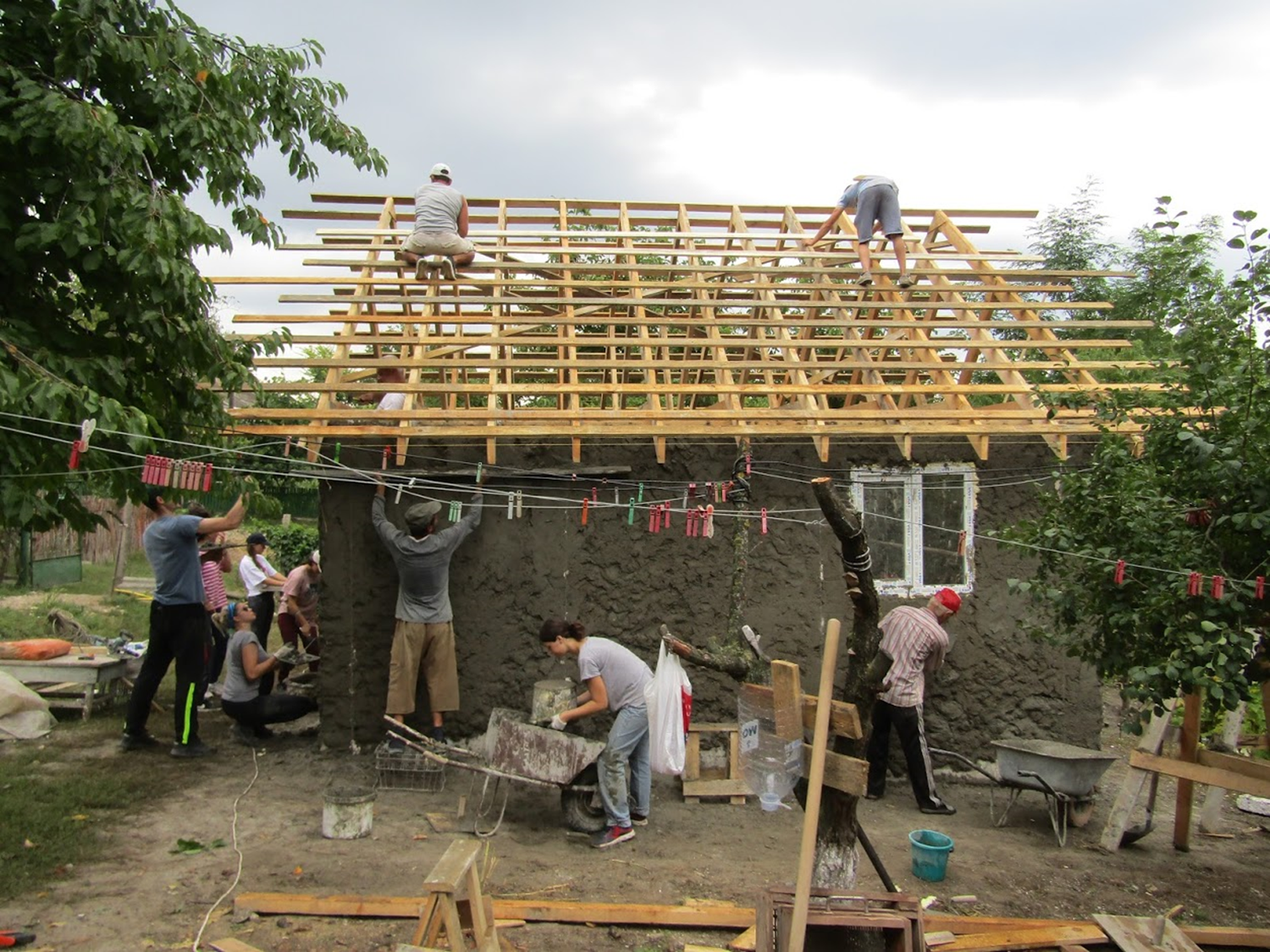 Moldova is the poorest country in Europe
Moldova is the least visited country in Europe
Moldova has the largest wine cellar in the world
Moldova is the second highest alcohol consuming nation in the world
Many of the middle generation have left the country, leaving the elderly and children unsupported
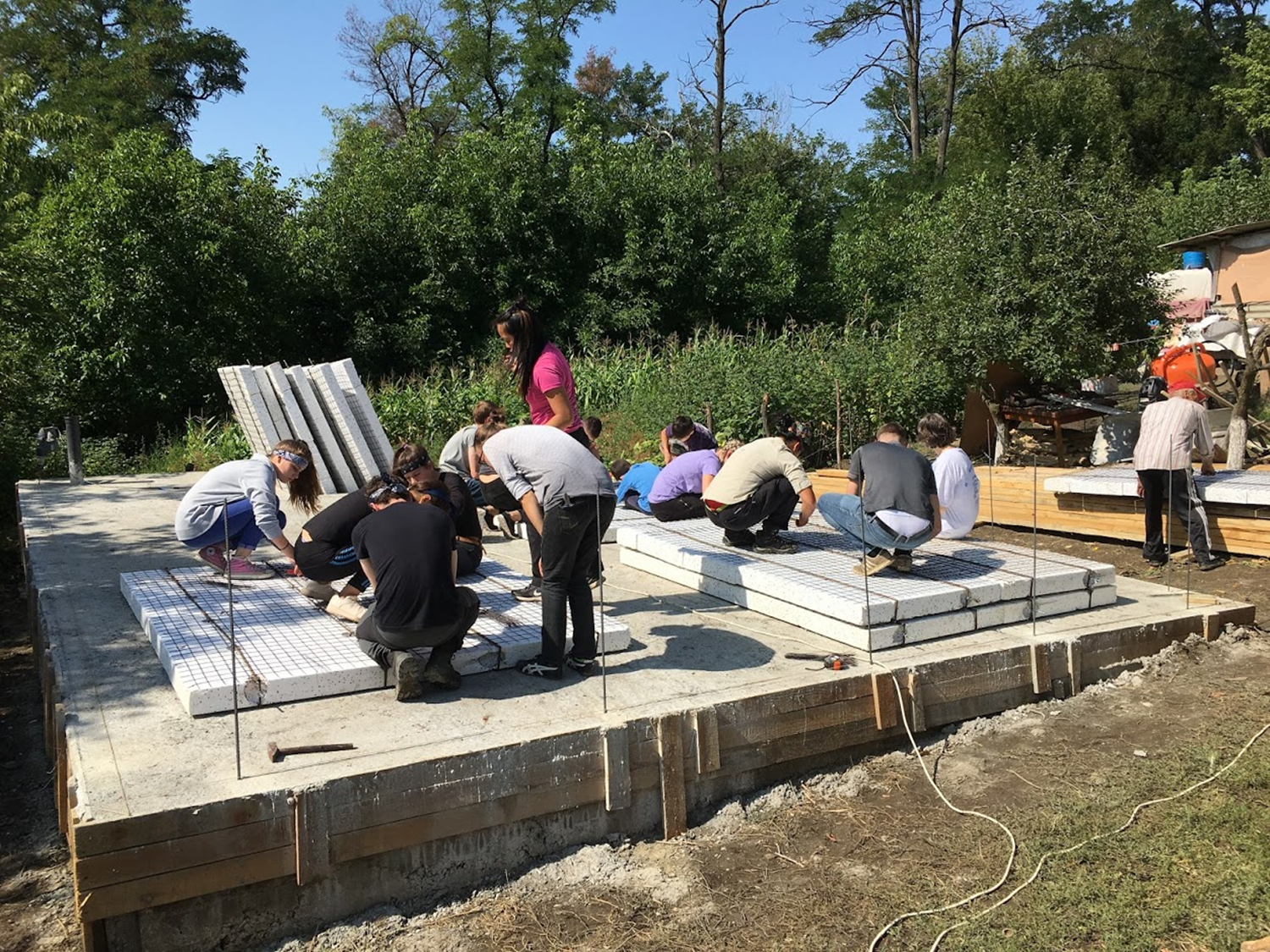 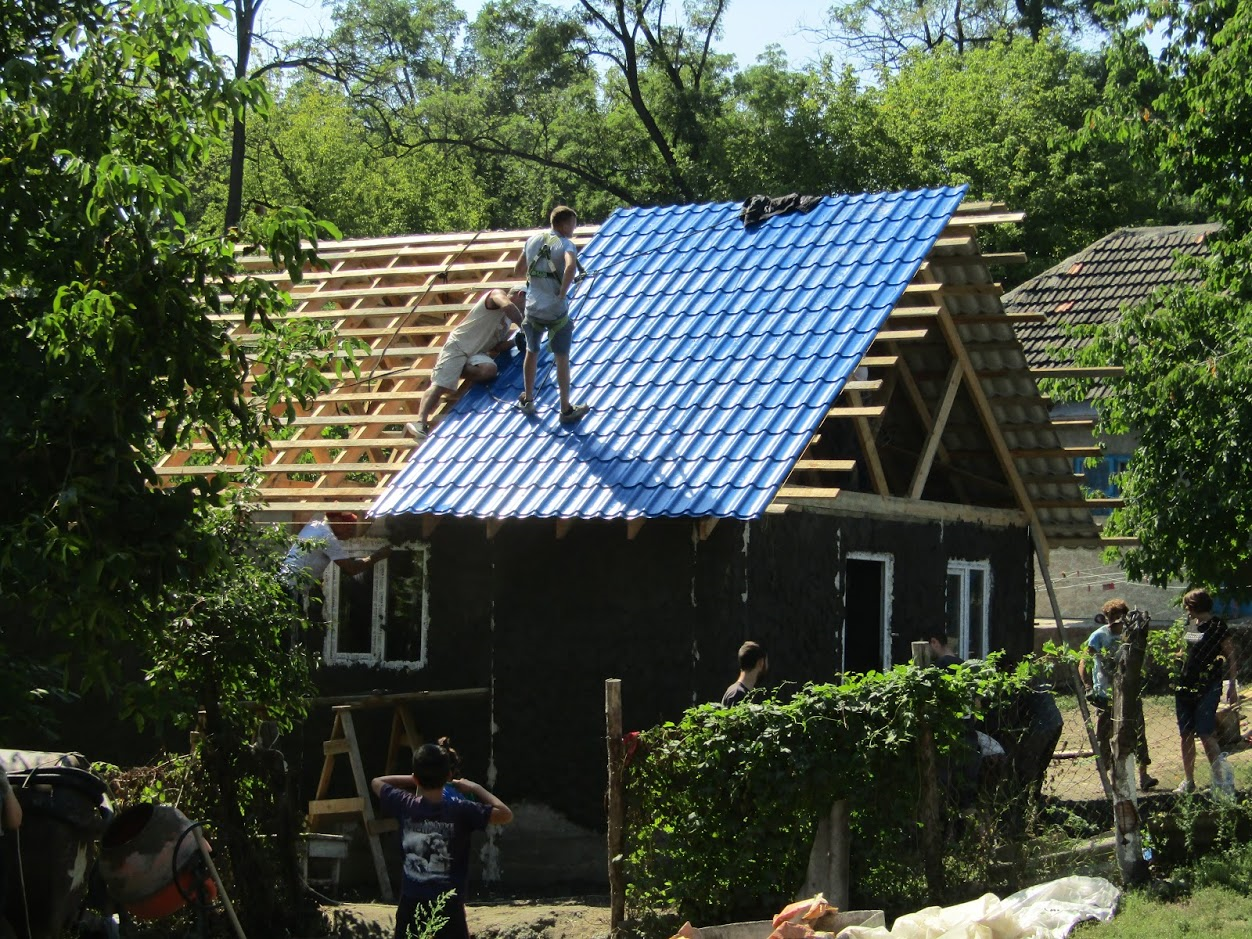 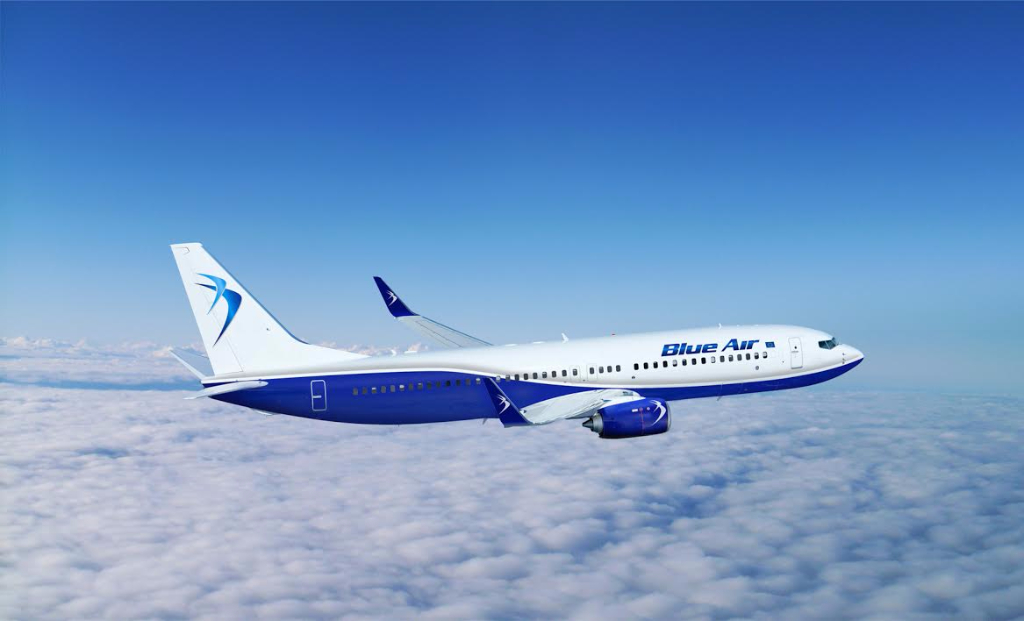 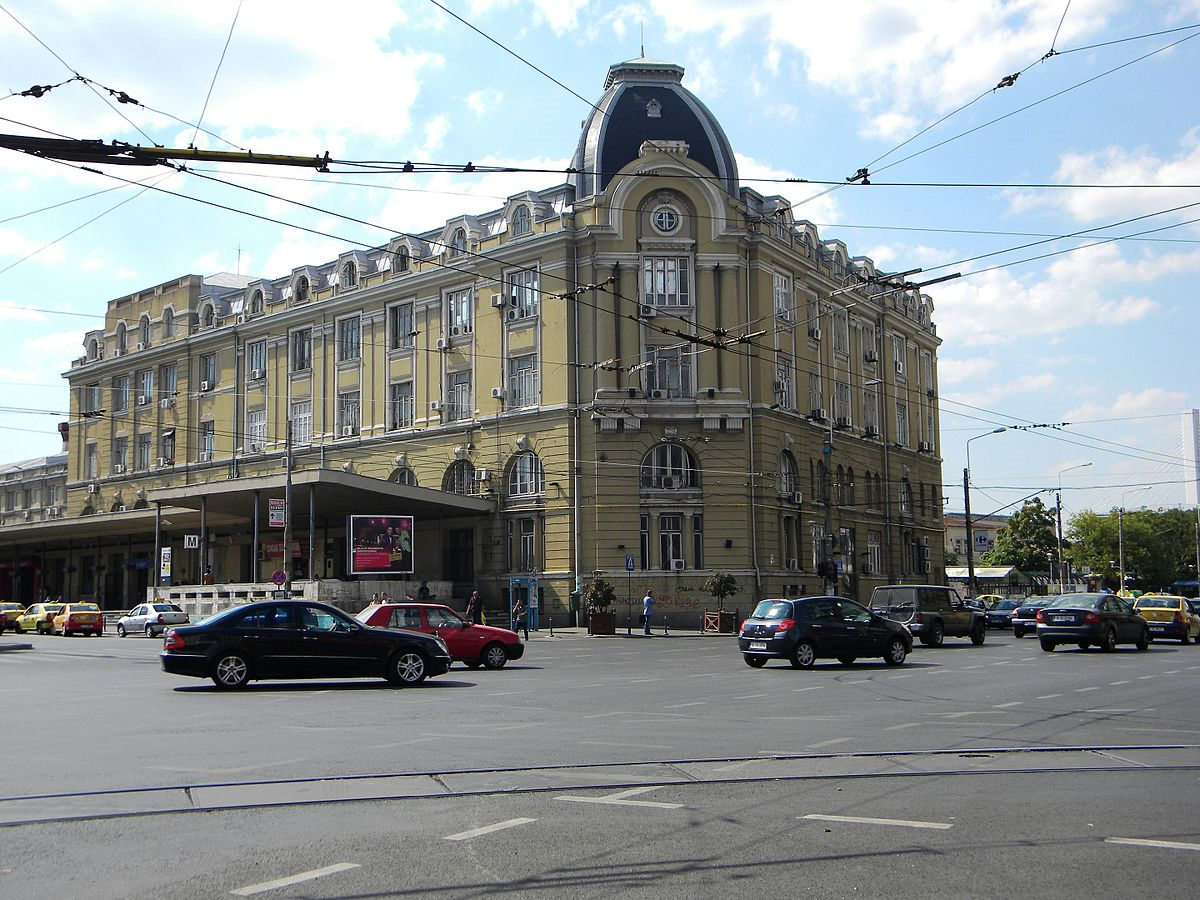 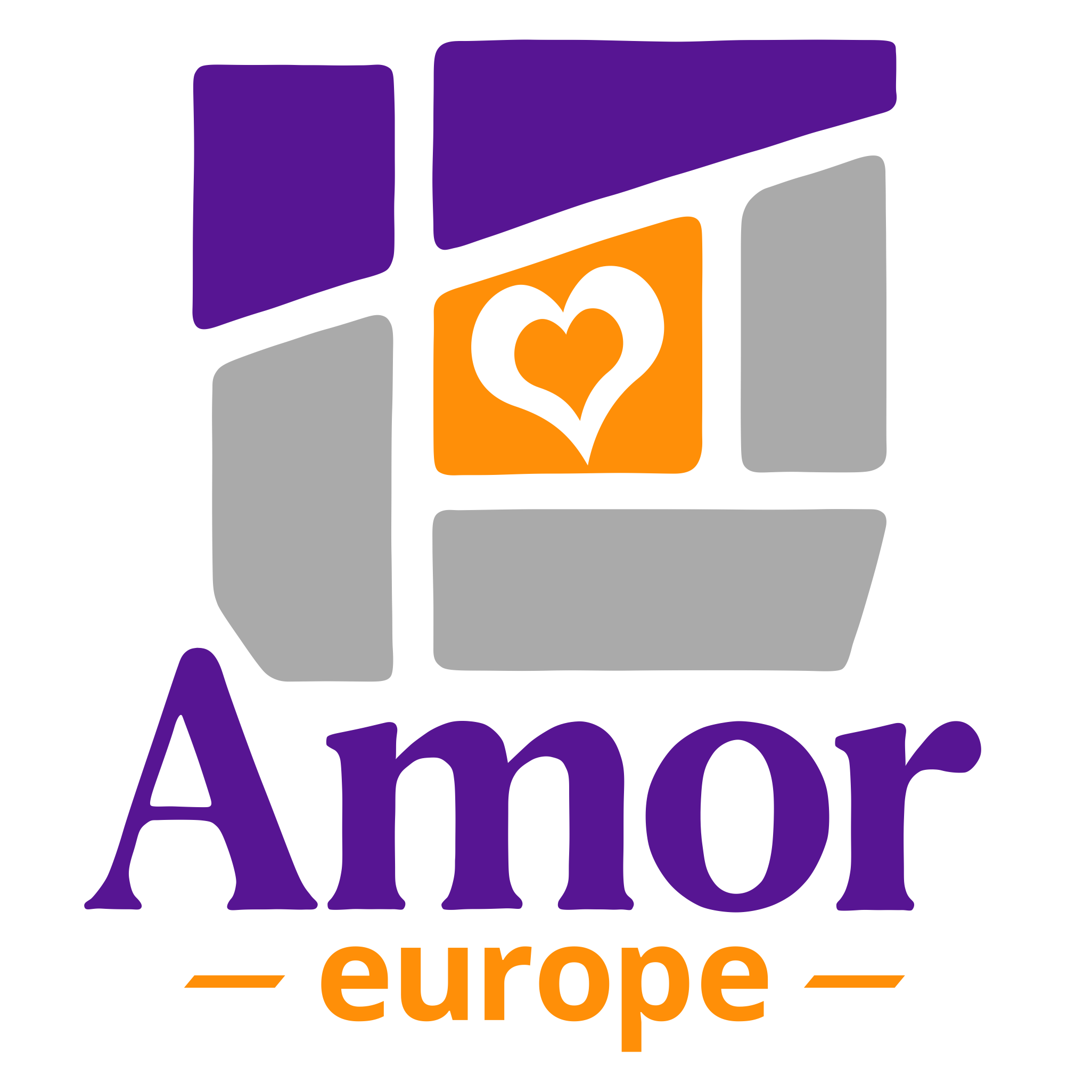 About your trip:

Day1: Travel to Moldova
Fly to Bucharest, Romania
Half day to explore the capital
8-hour sleeper train to Moldova fully equipped with beds

Day 2: Arrive in Moldova
Arrive in Ungheni, Moldova in time for breakfast
Orientation & training day
Meet the Moldovan young people and visit the village     you will be building in
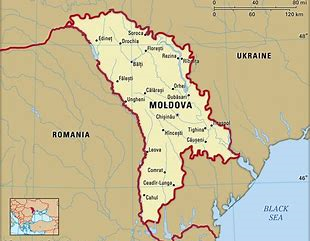 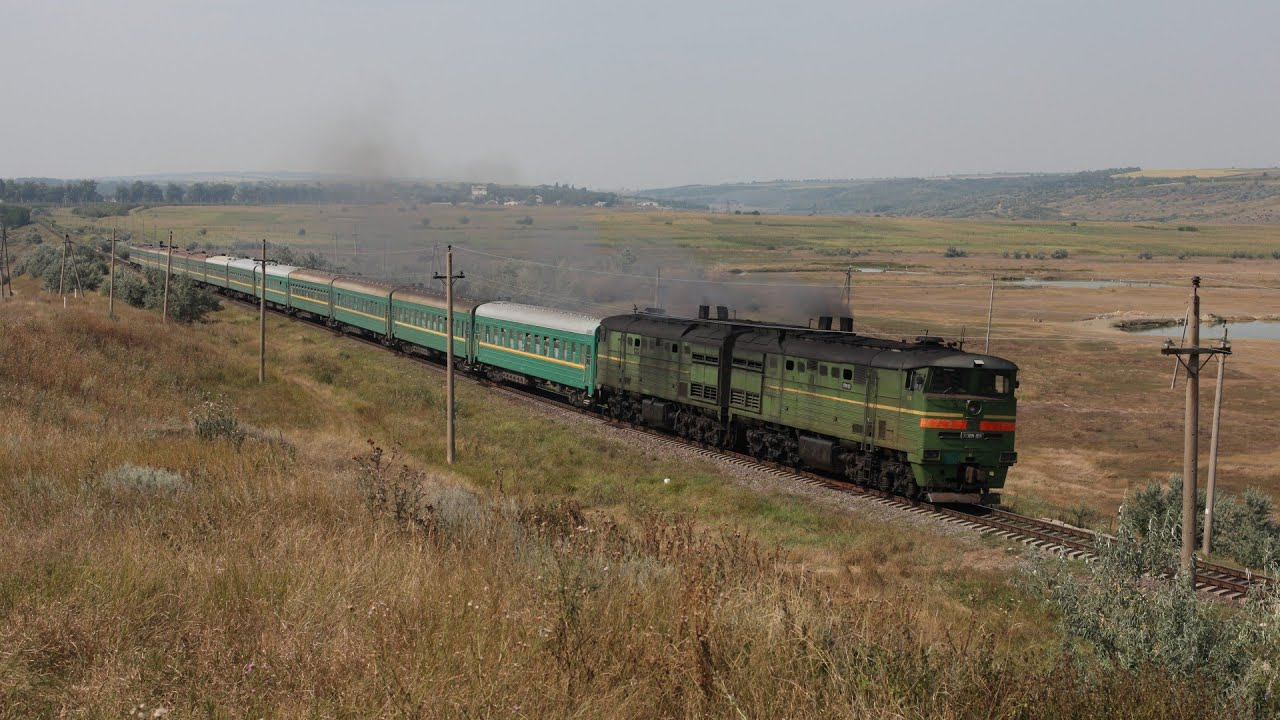 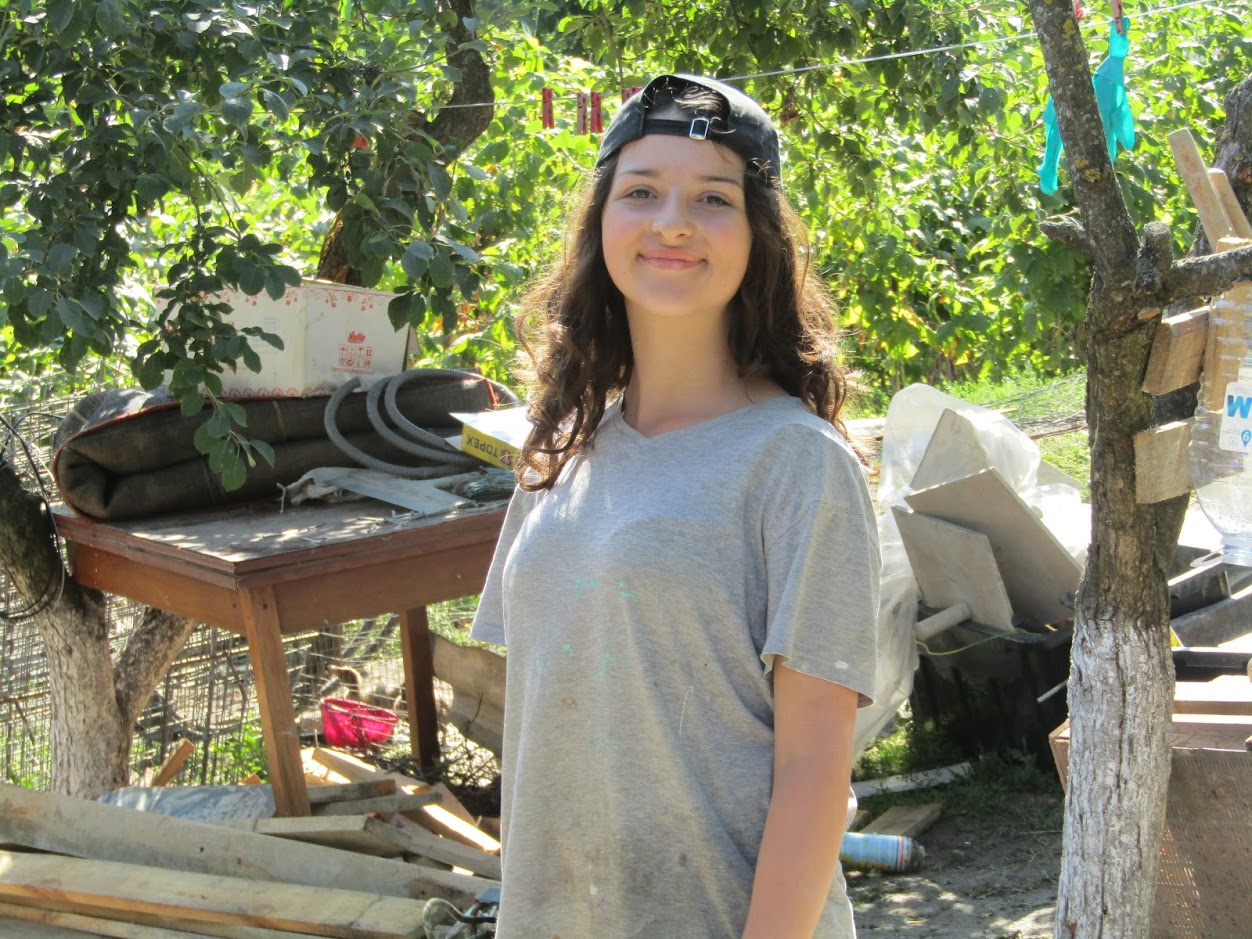 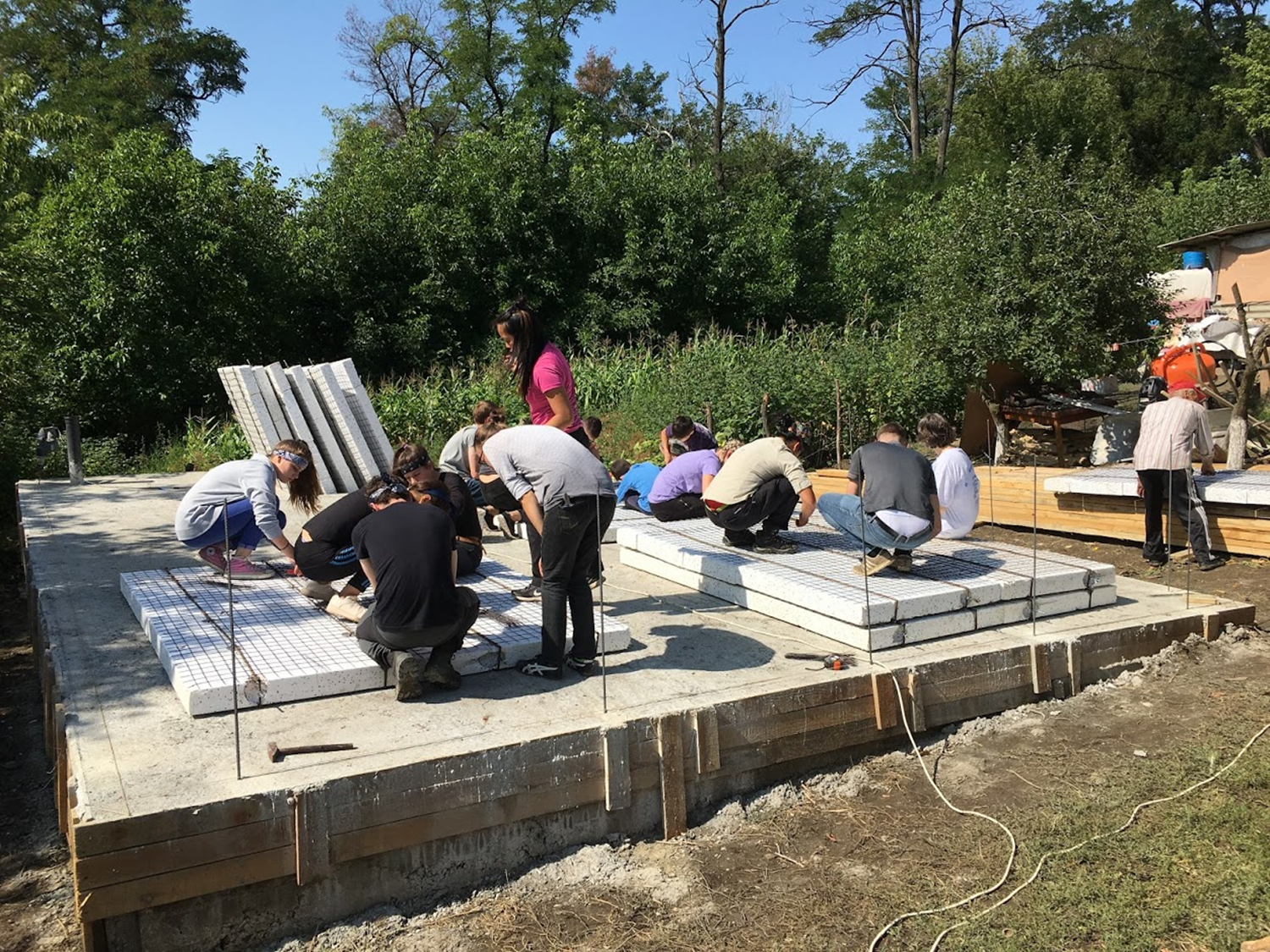 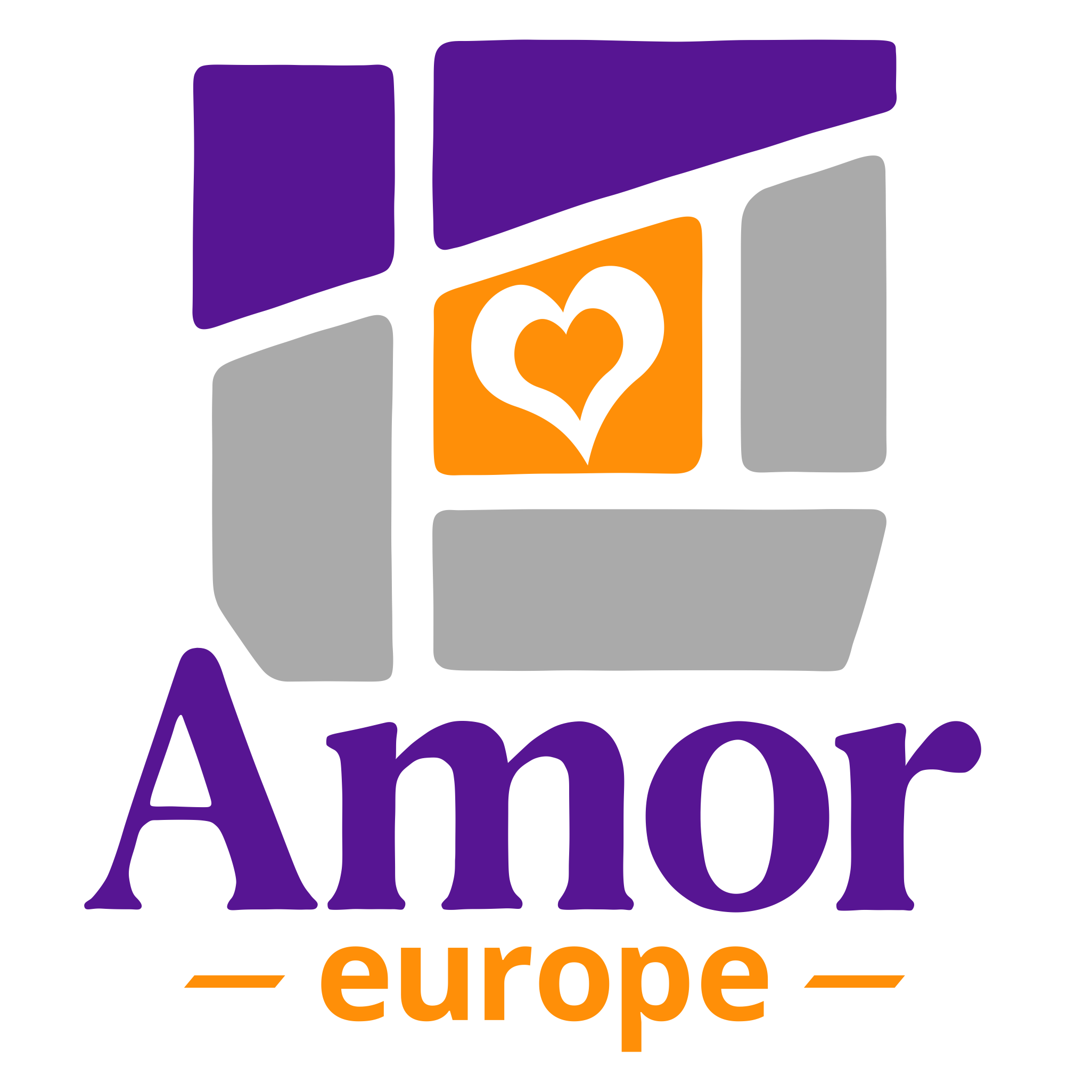 About your trip

Day 3 to 7: House Building
Build a house in just 5 days
Take part in additional activities to serve the community
Give the keys to the family (a moment you will remember for the rest of your life)

Day 8: A well deserved day off
Shopping, swimming and barbecue at Ungehni
Night train to Bucharest

Day 9: Fly back to the UK
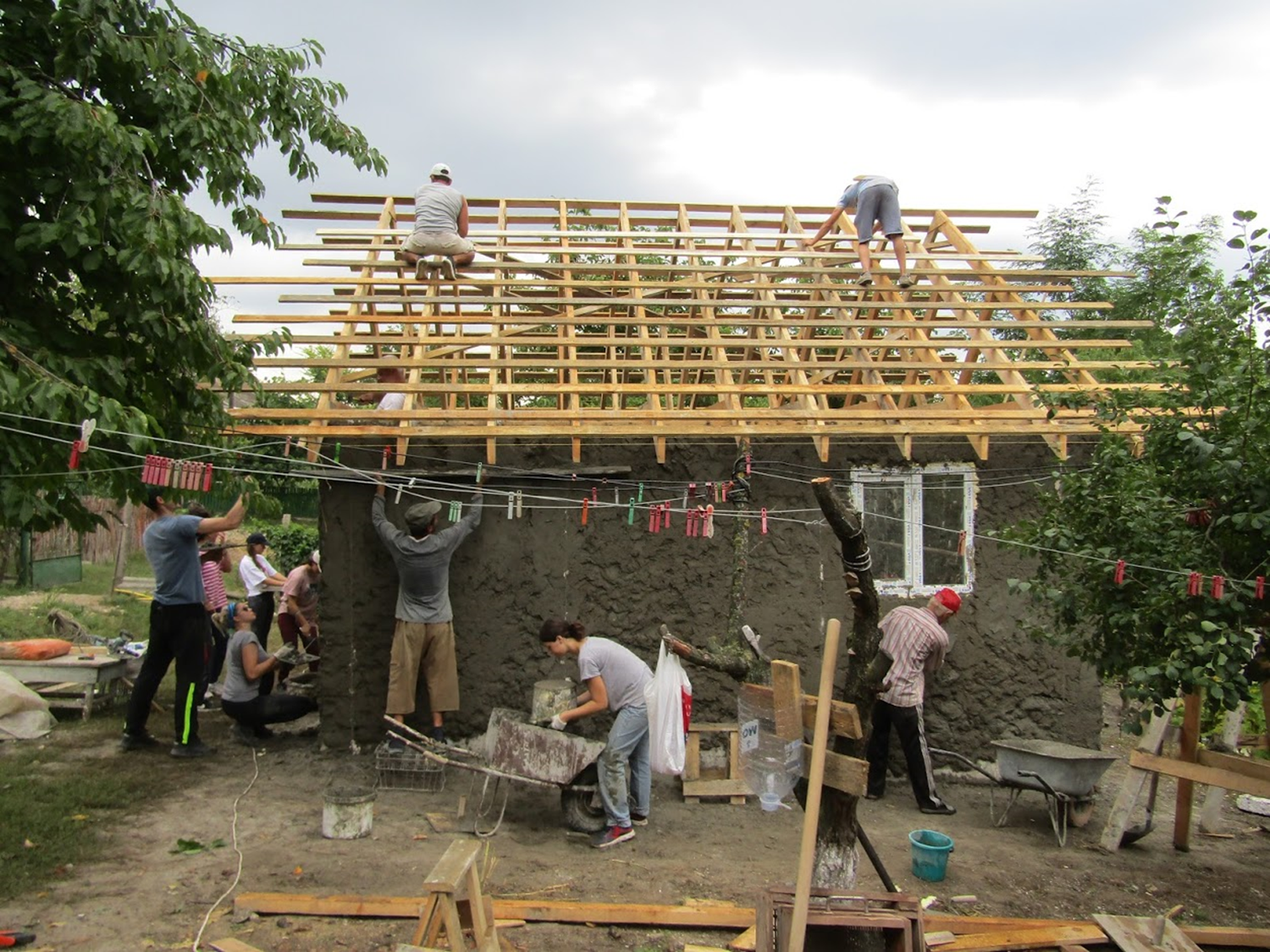 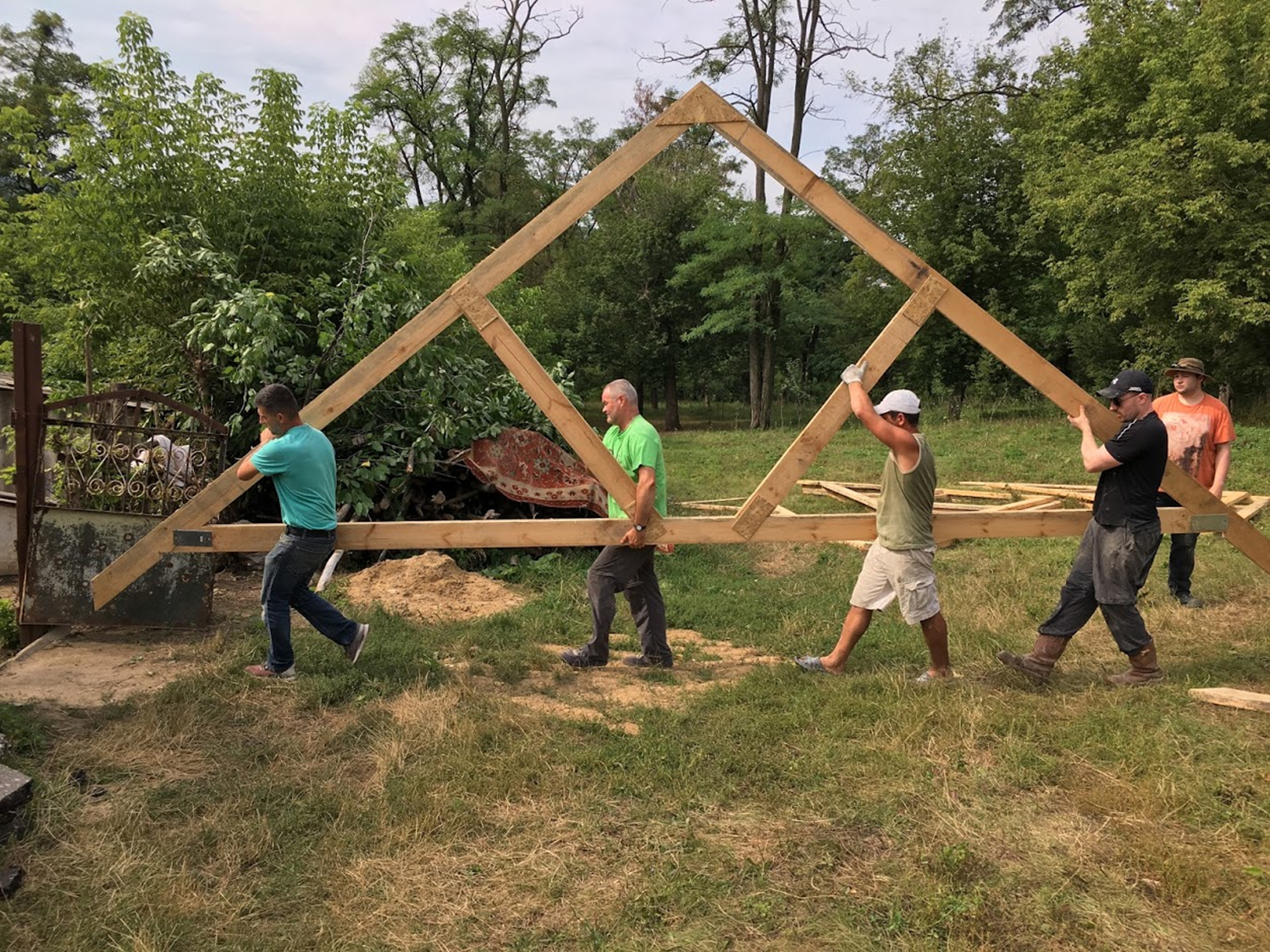 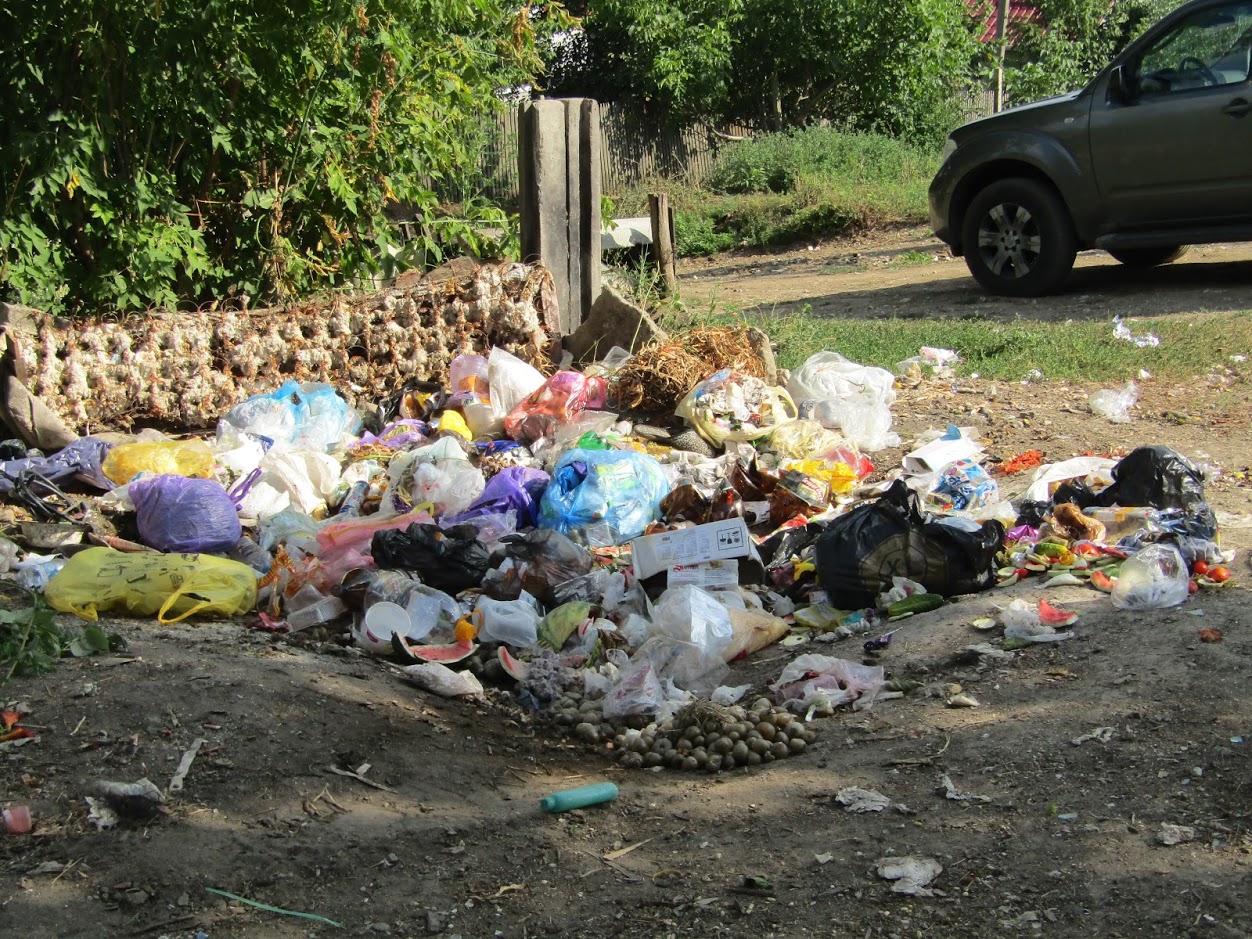 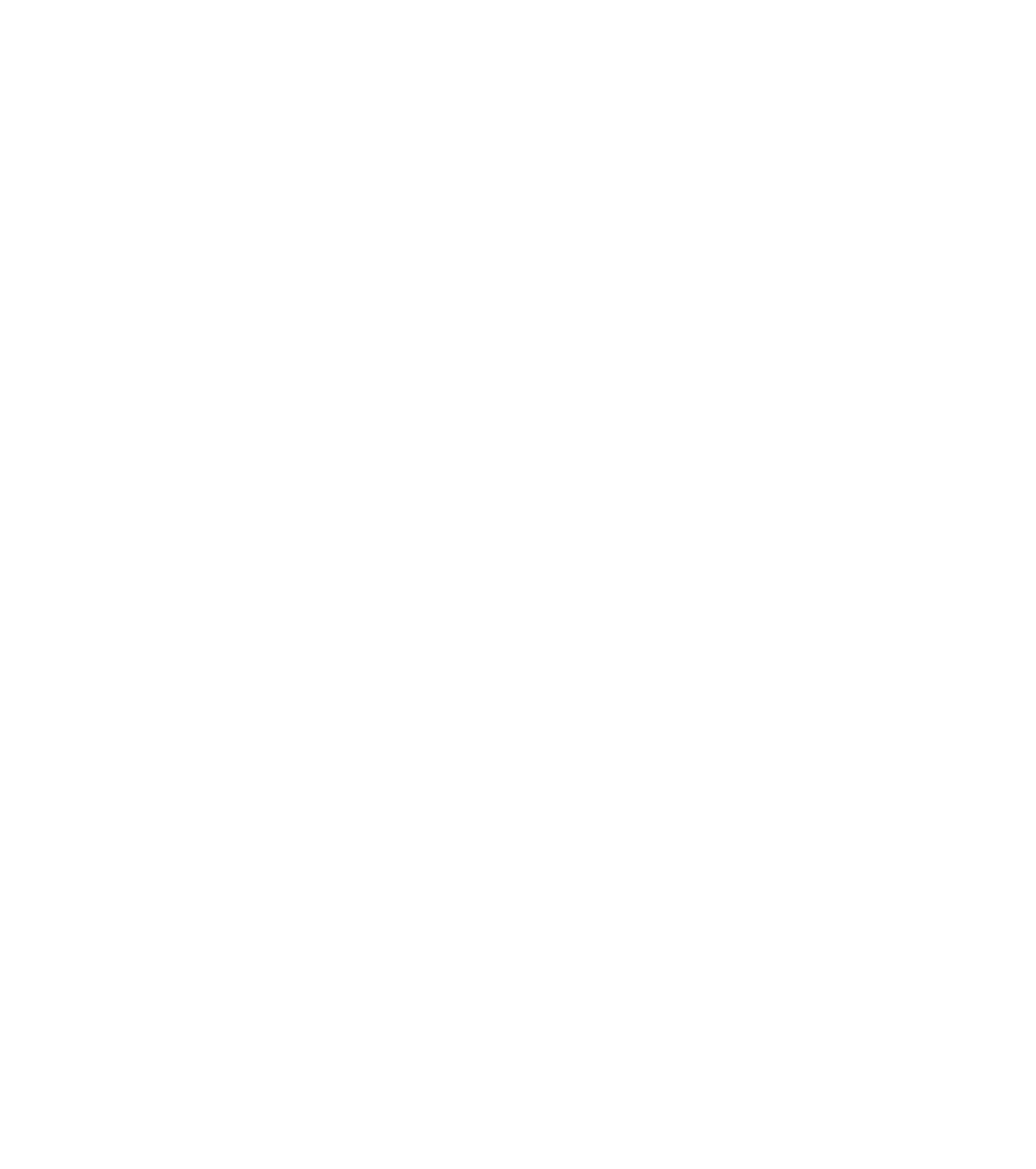 Before
In addition to building a house, we will explore other ways of serving people in Moldova.

The 2019 team built a refuse collection point in the village

We also visited an orphanage, cleared a garden and prayed for people in the community
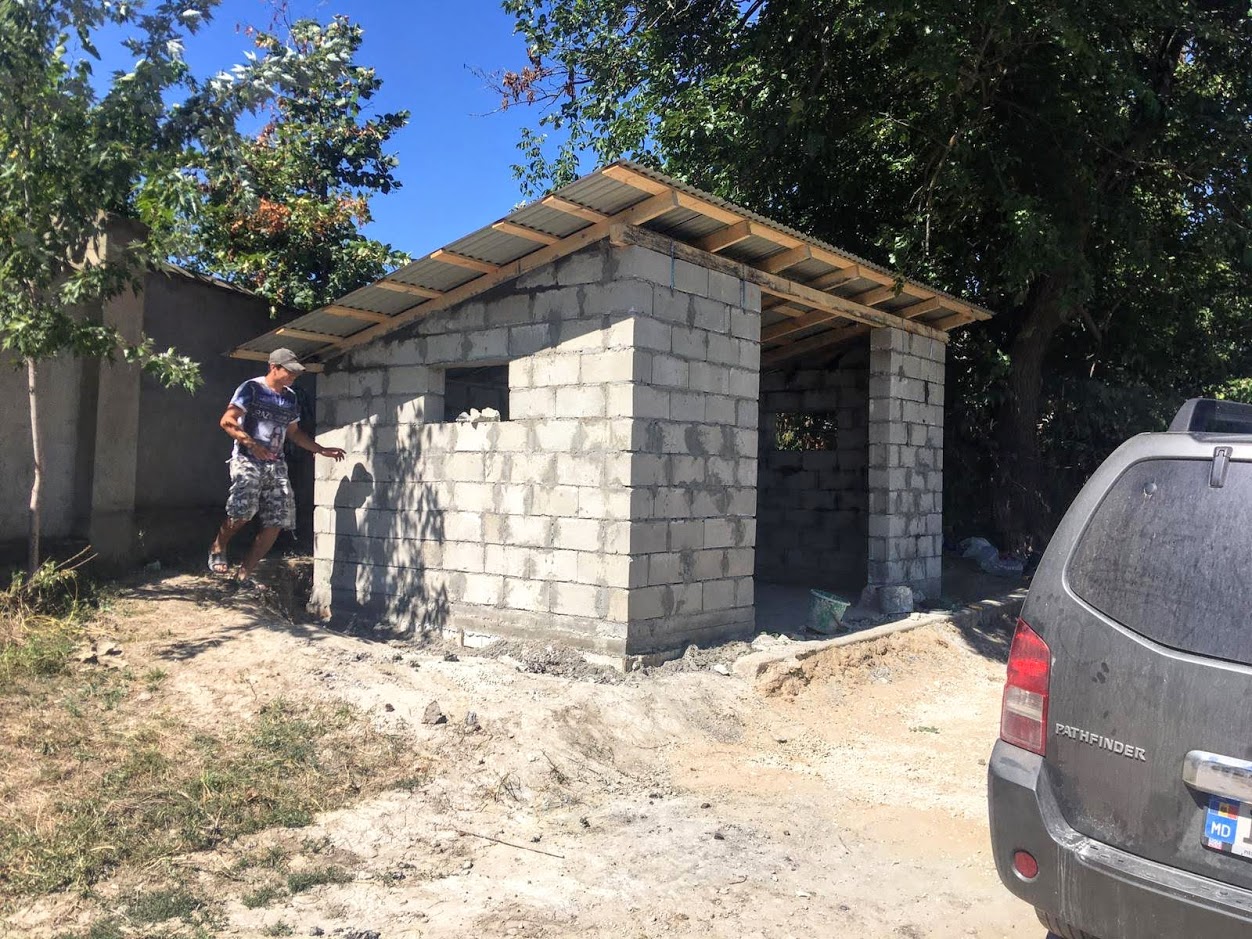 After
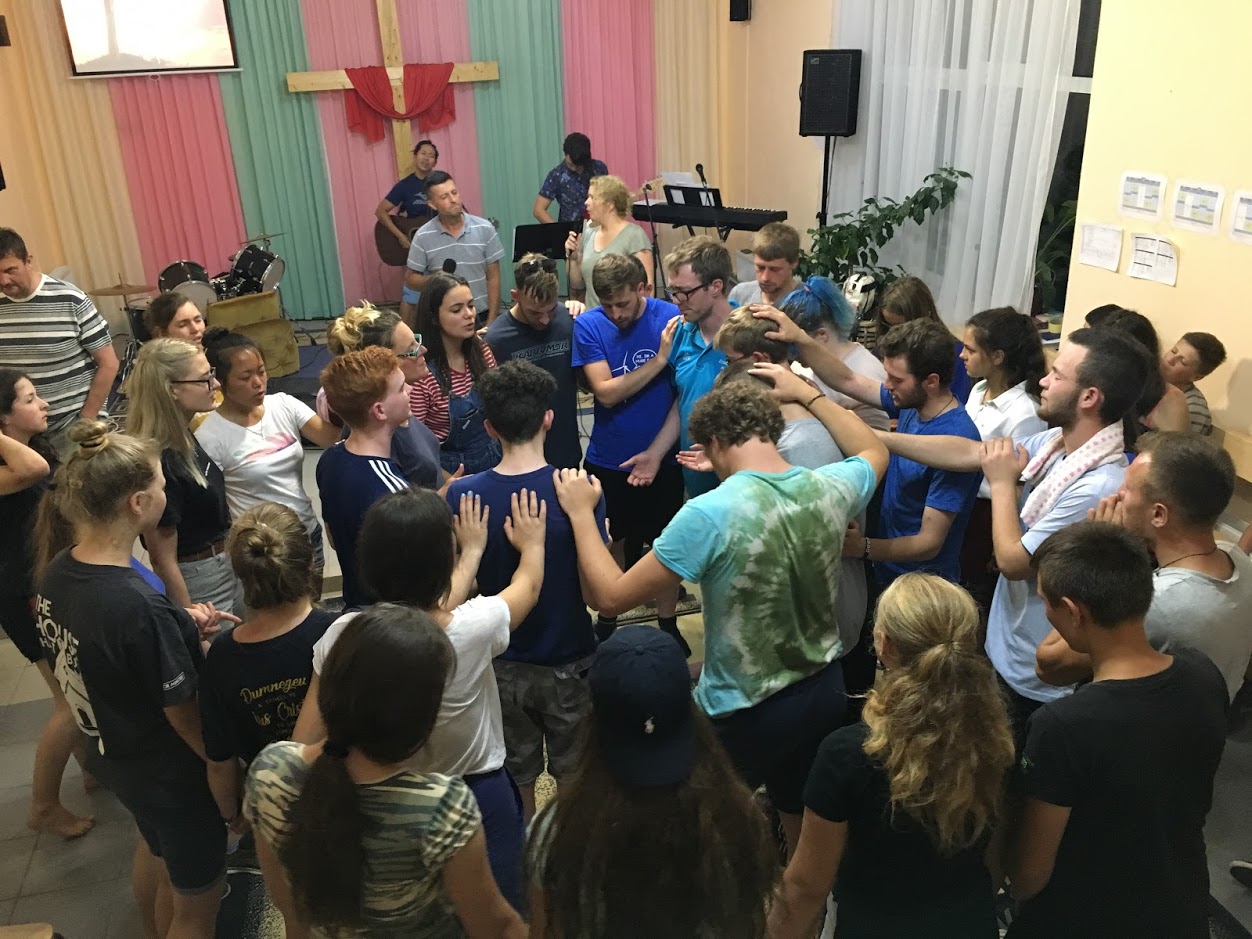 Fast moving, inspiring evening meetings are followed by a chance to relax around a campfire
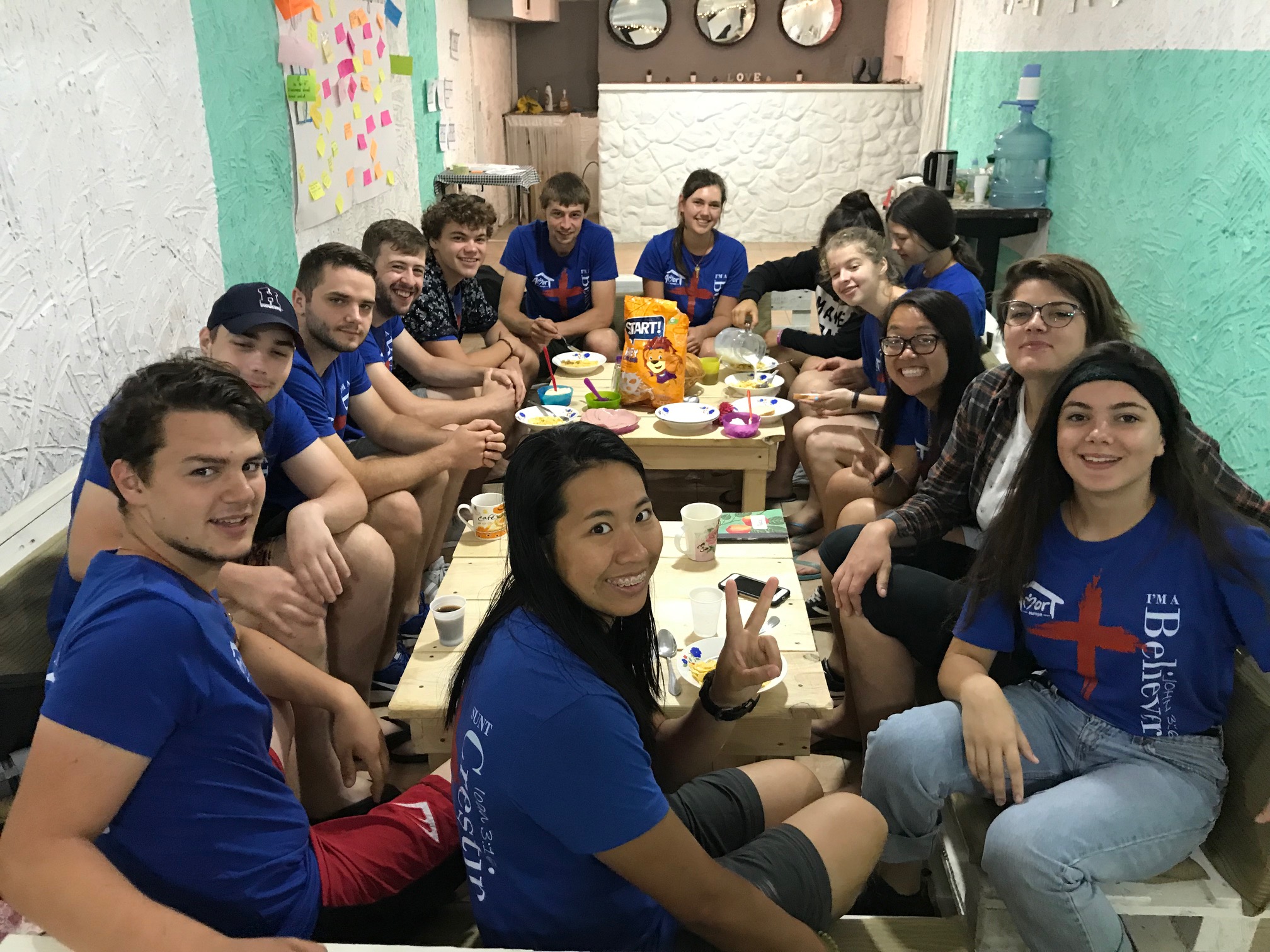 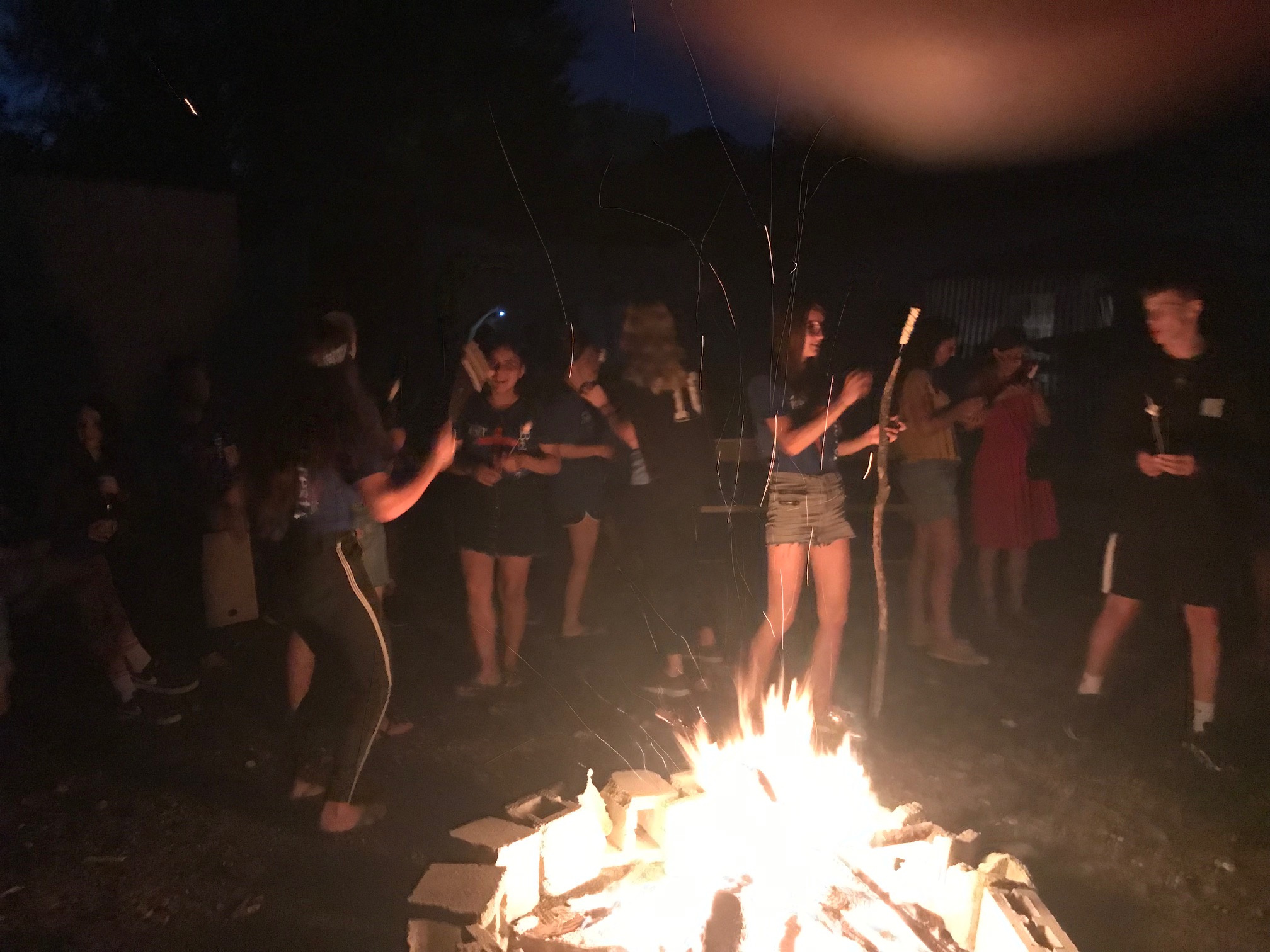 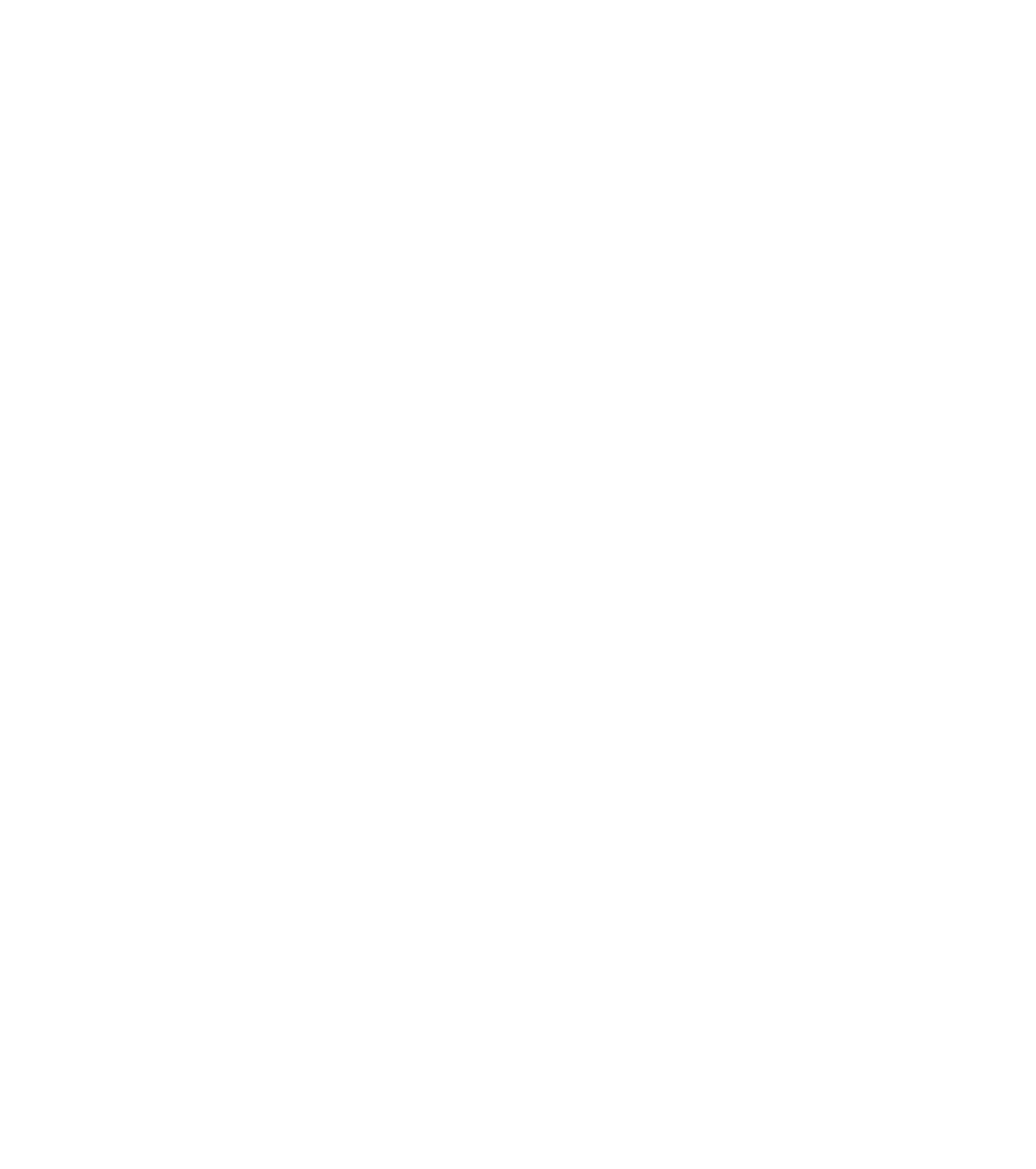 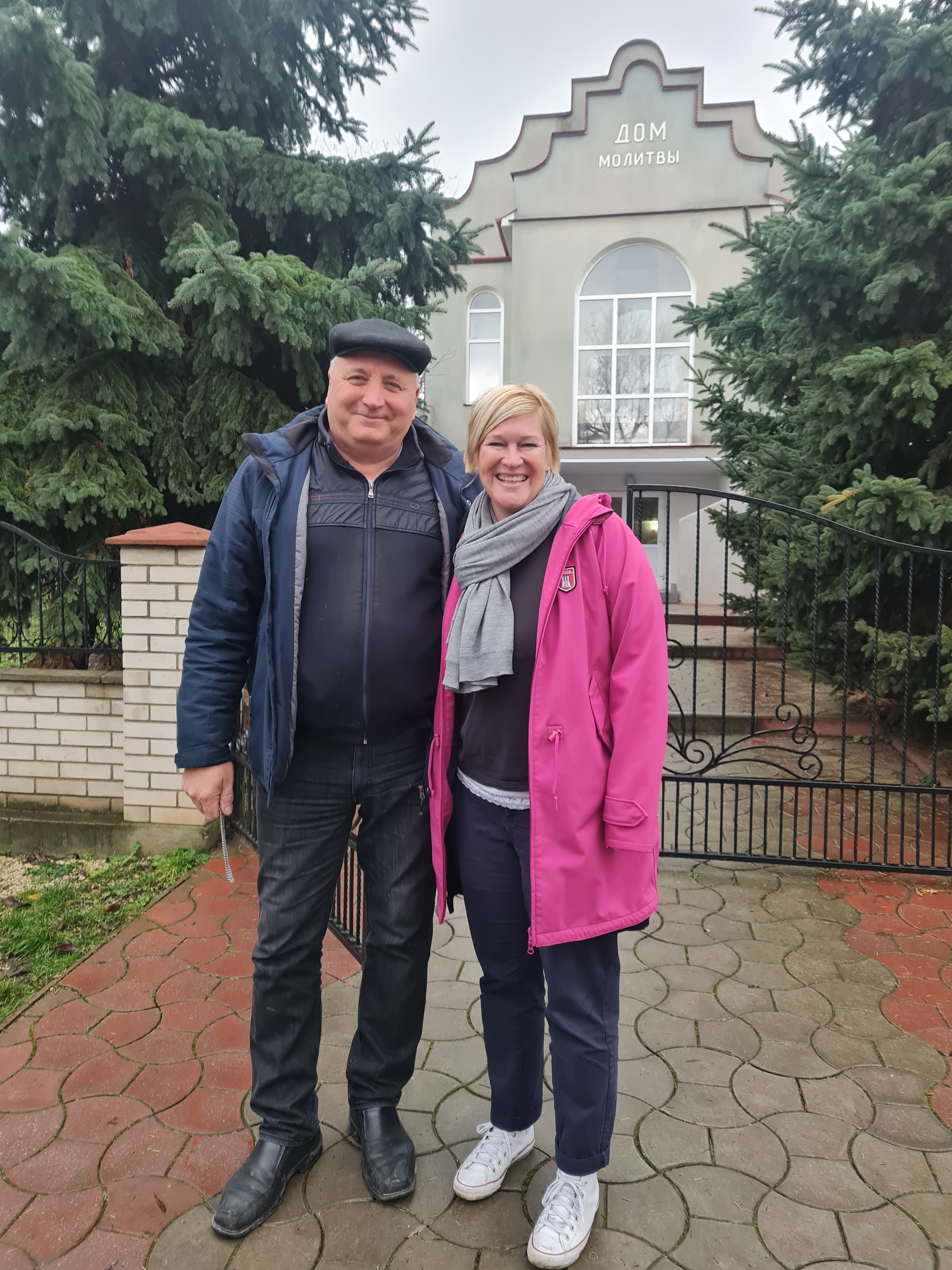 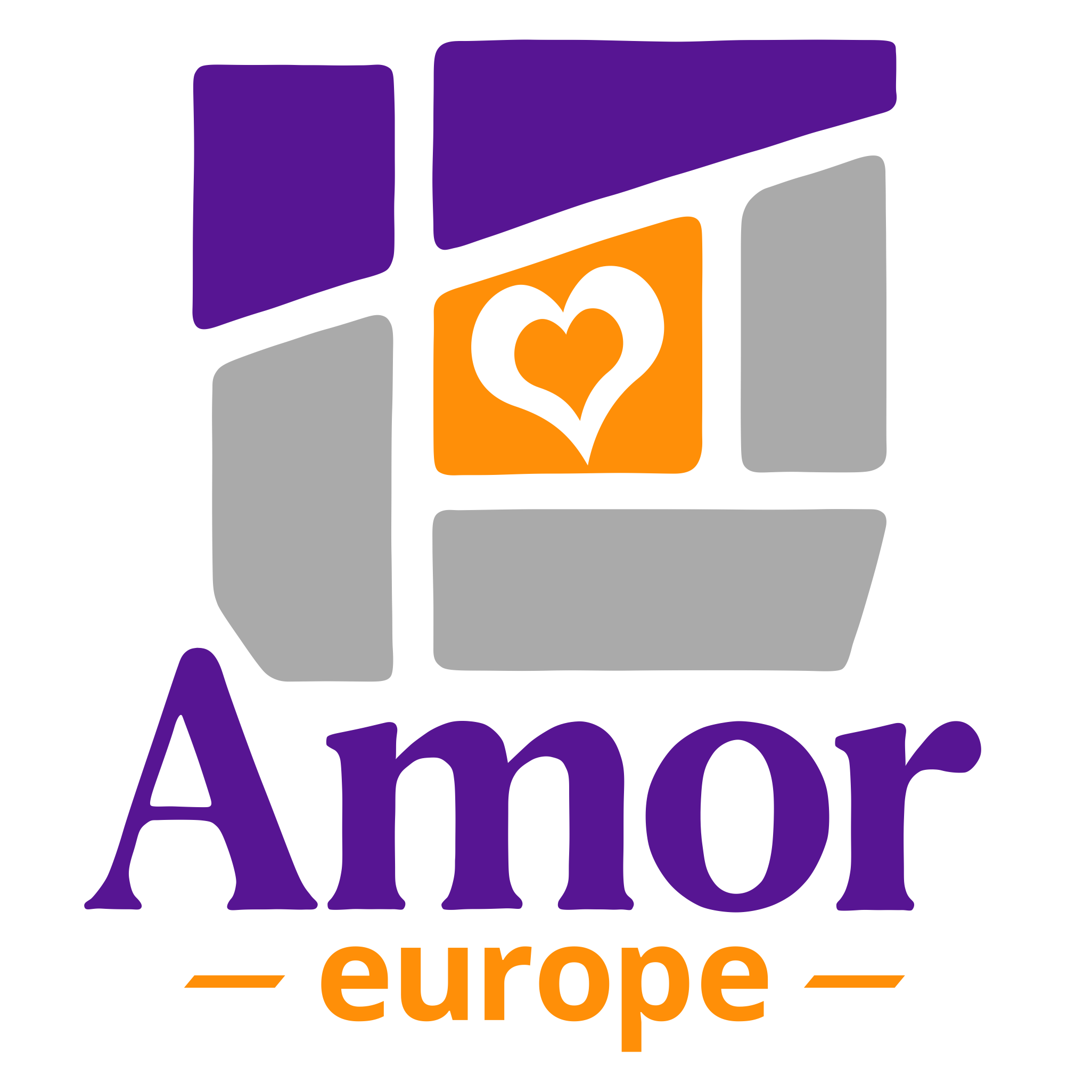 Based in this church with this pastor Victor
Meals
Meetings
Training/briefings

Evi will lead the German team

Living with host families
Working on one or two sites in this village
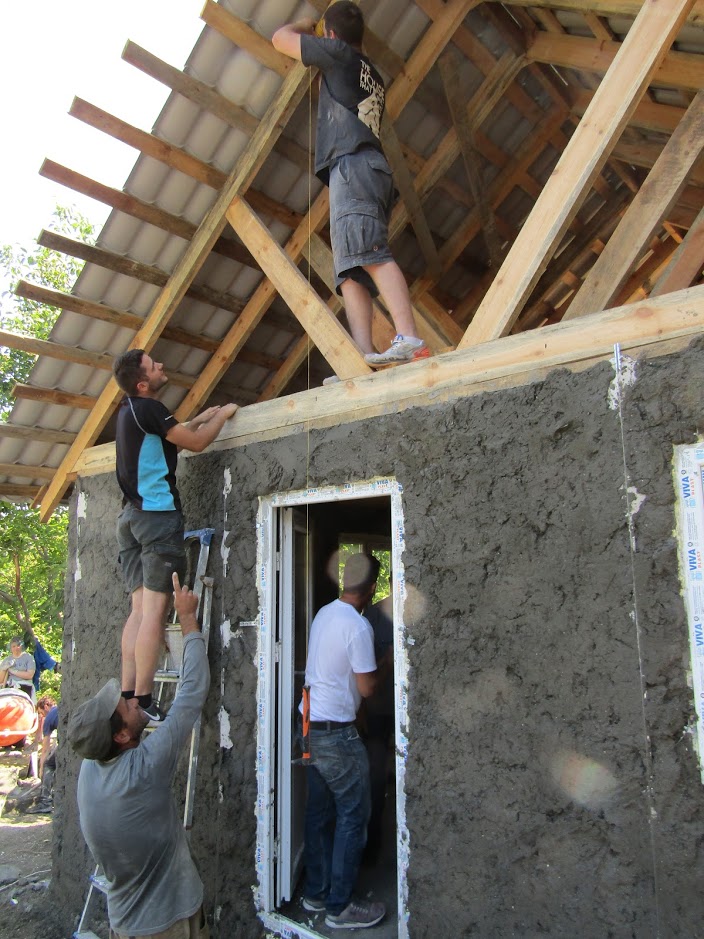 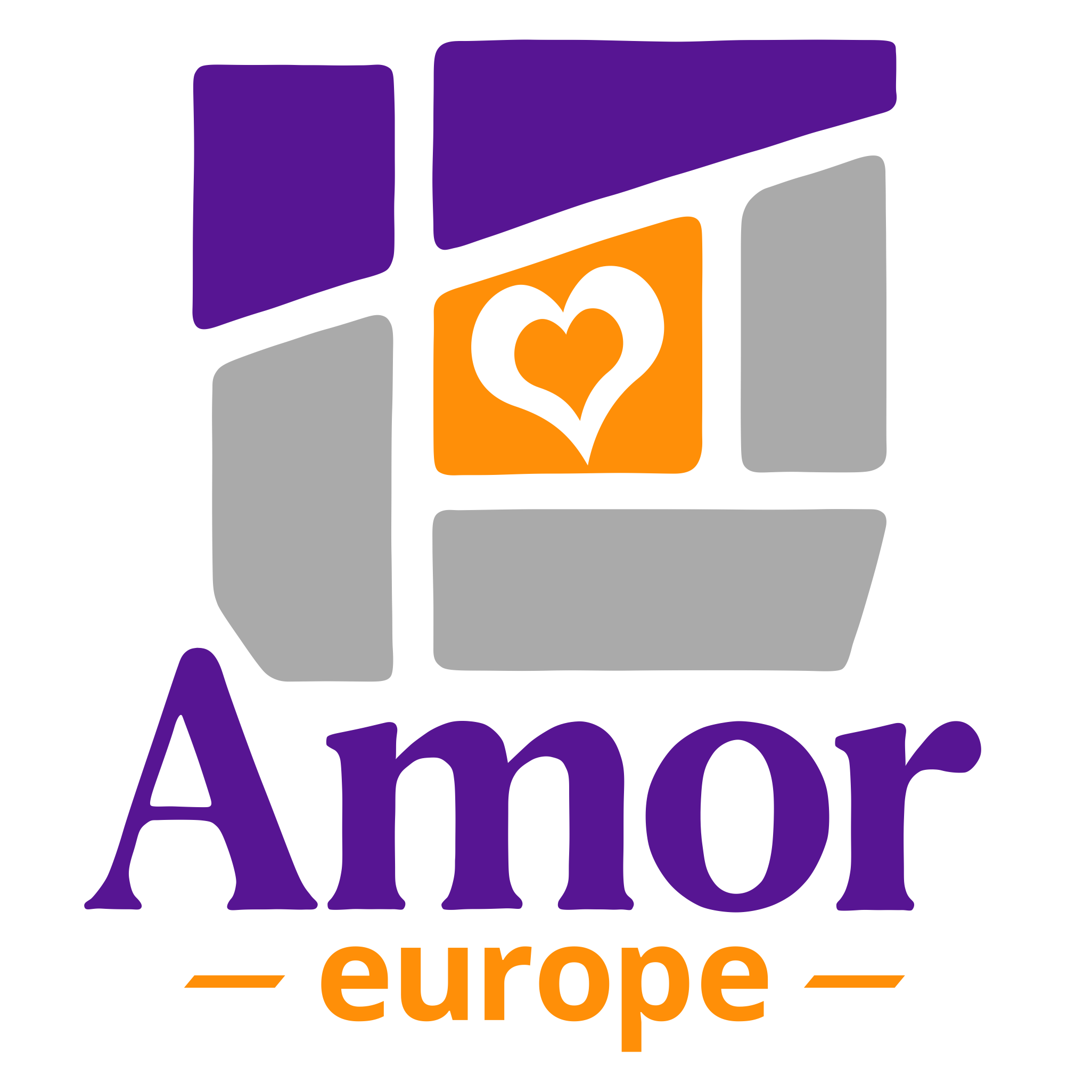 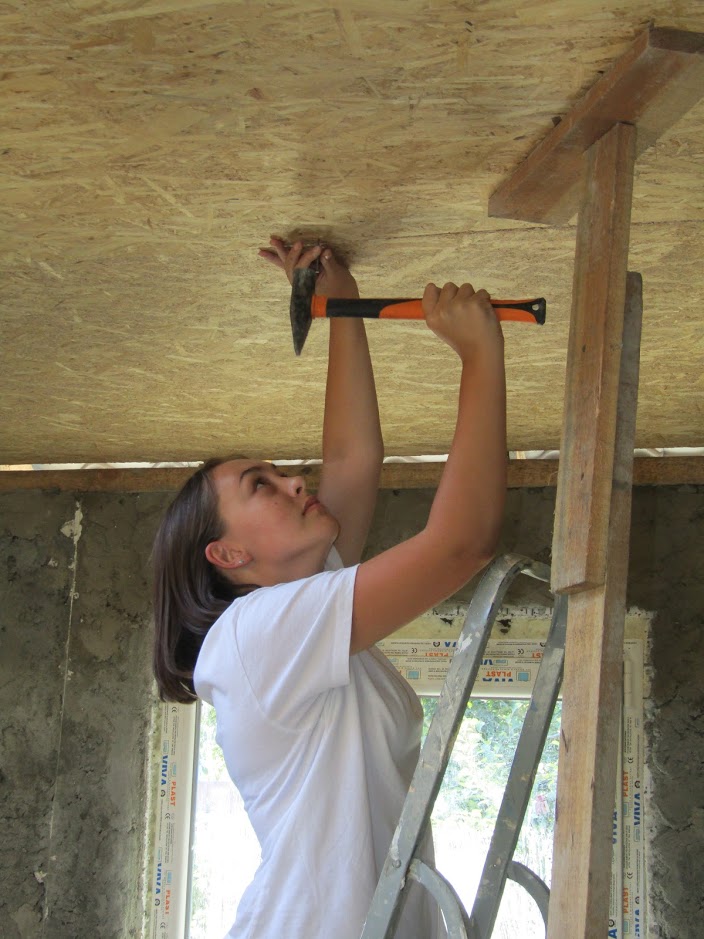 Highlight

One of the highlights of your 
trip will be getting to know the Moldovan young people.

The money you raise, will help to pay for them to be on the team.
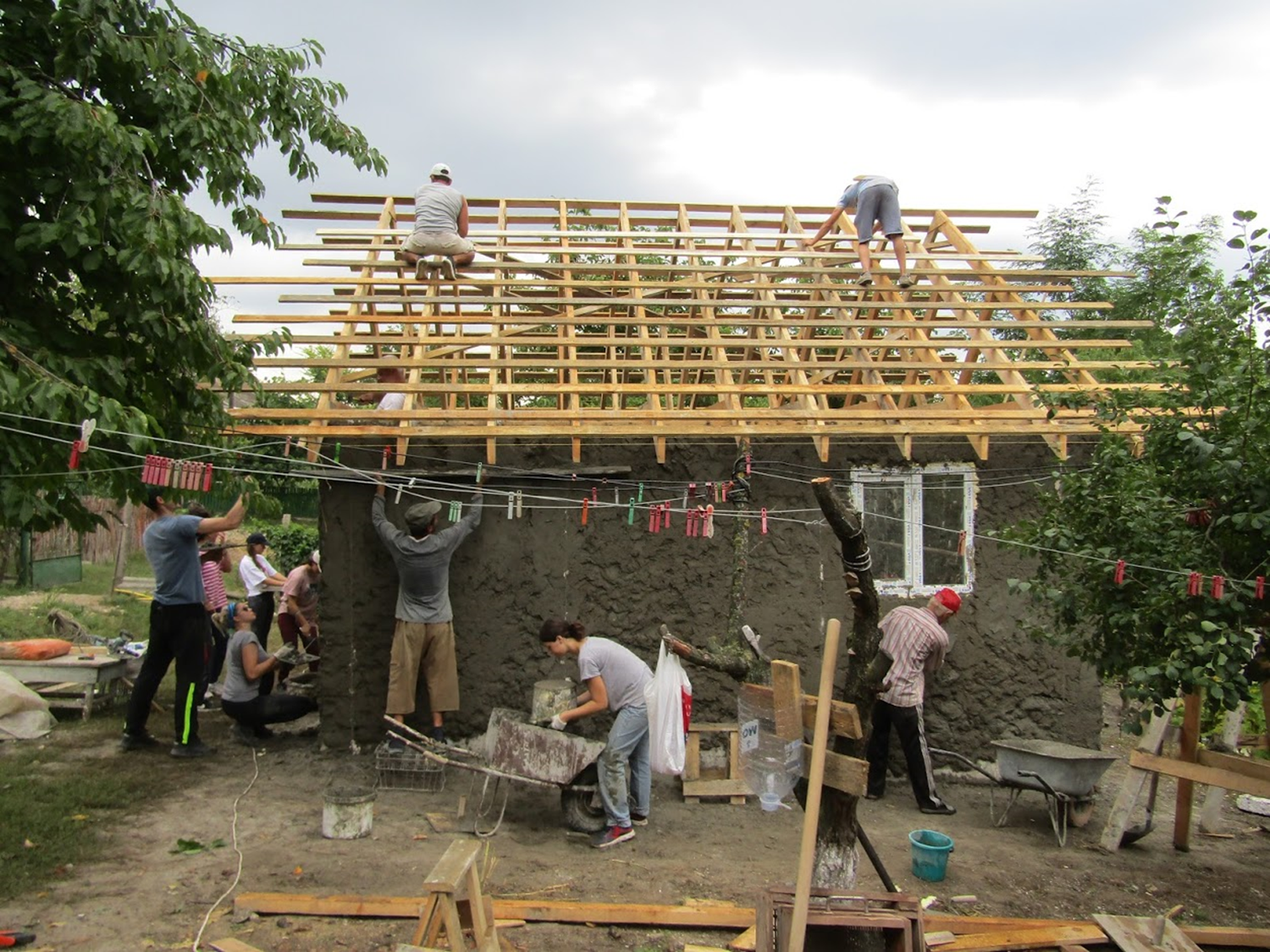 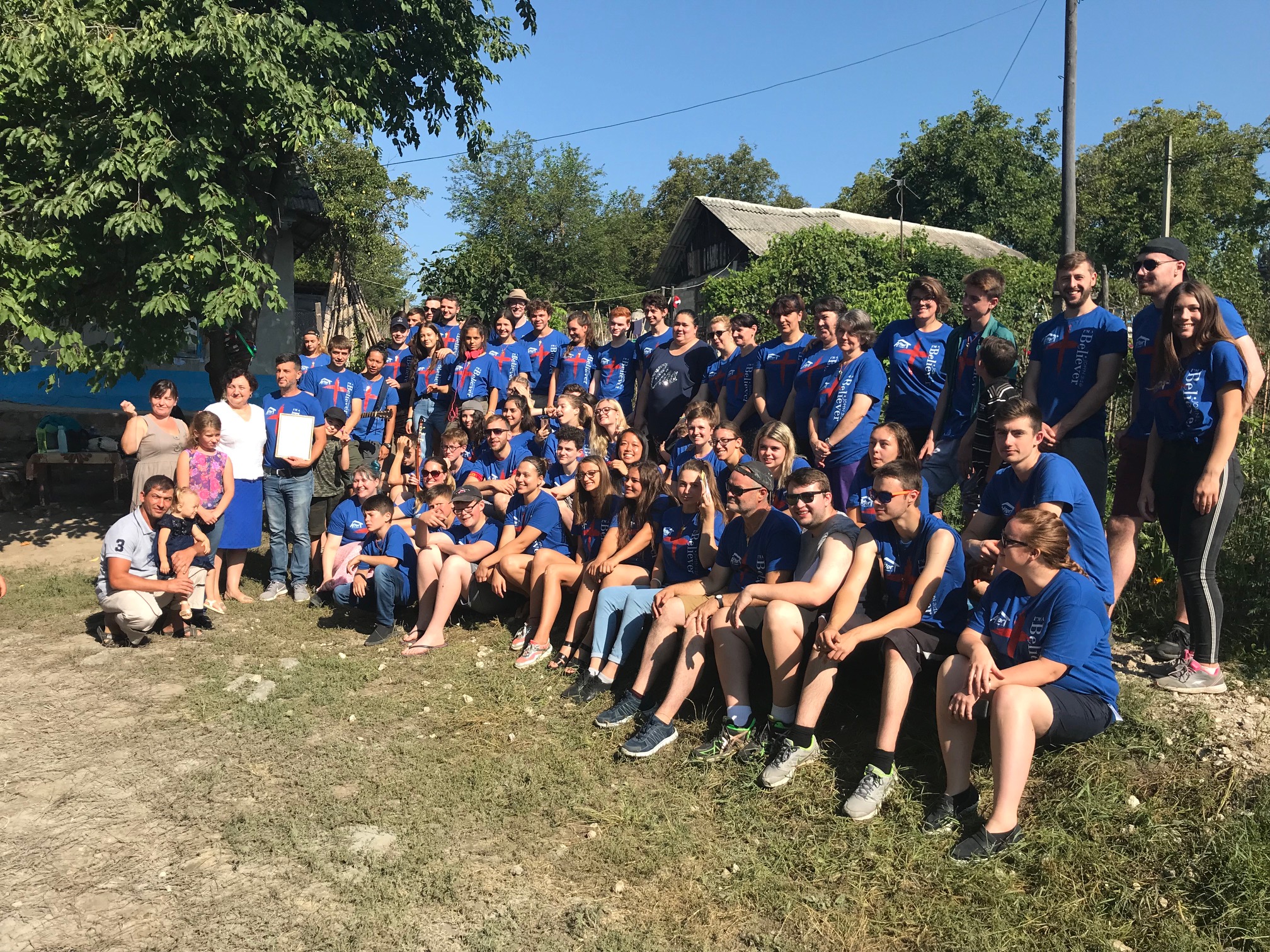 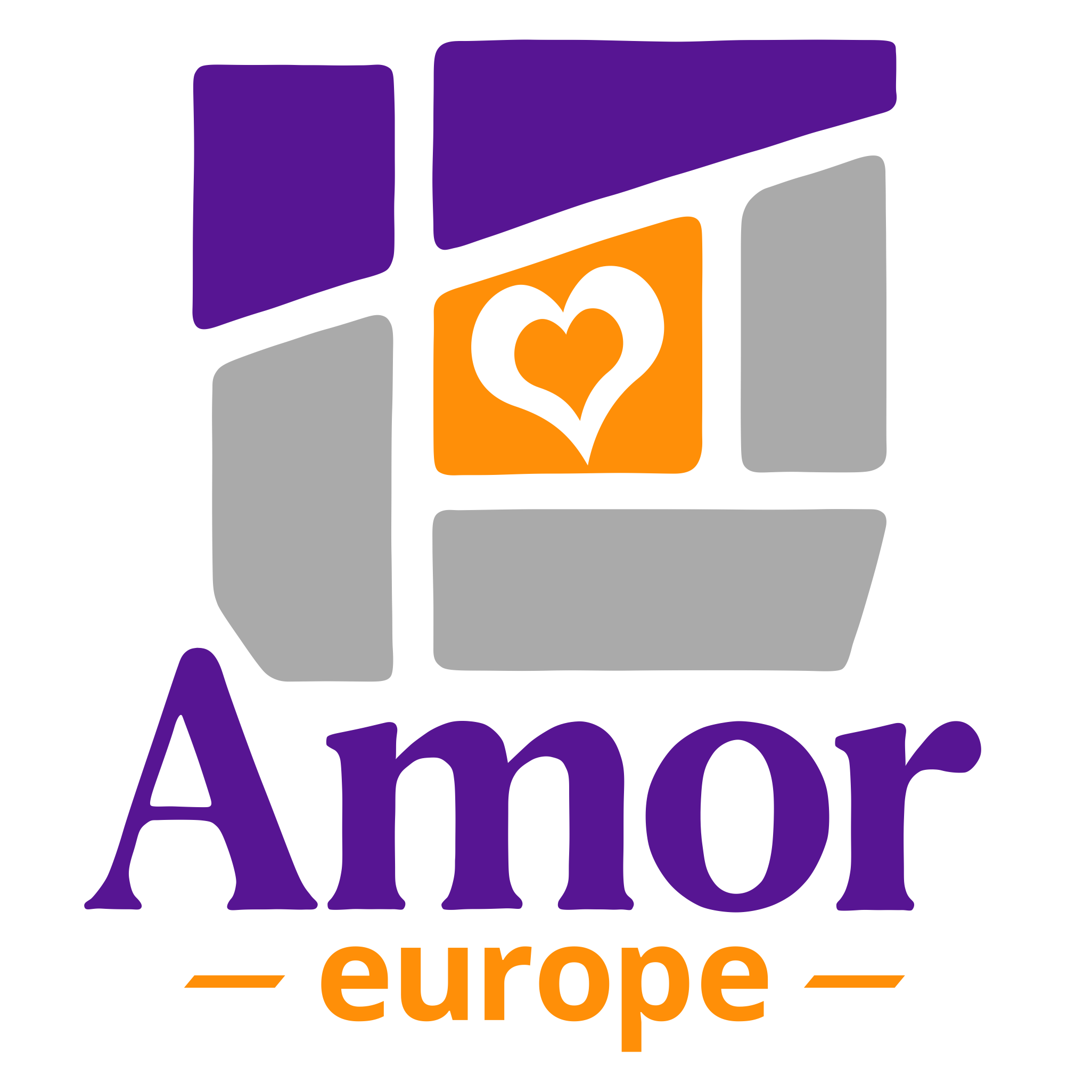 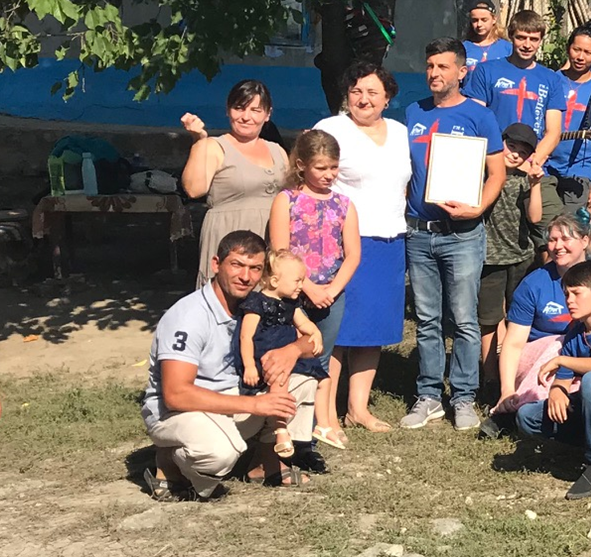 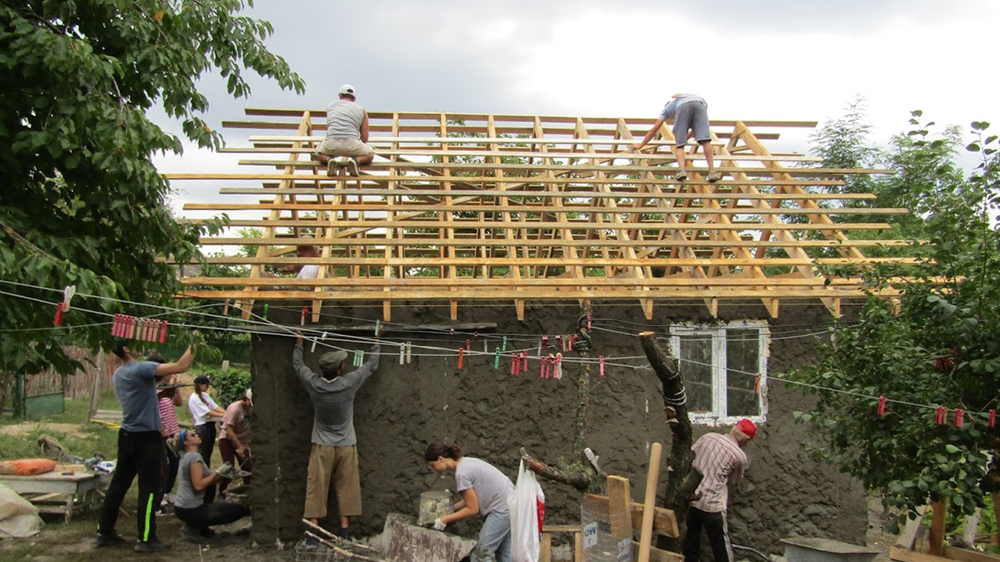 Giving the keys to the family and seeing them walk into their new home for the first time, will be a moment you will remember for the rest of your life
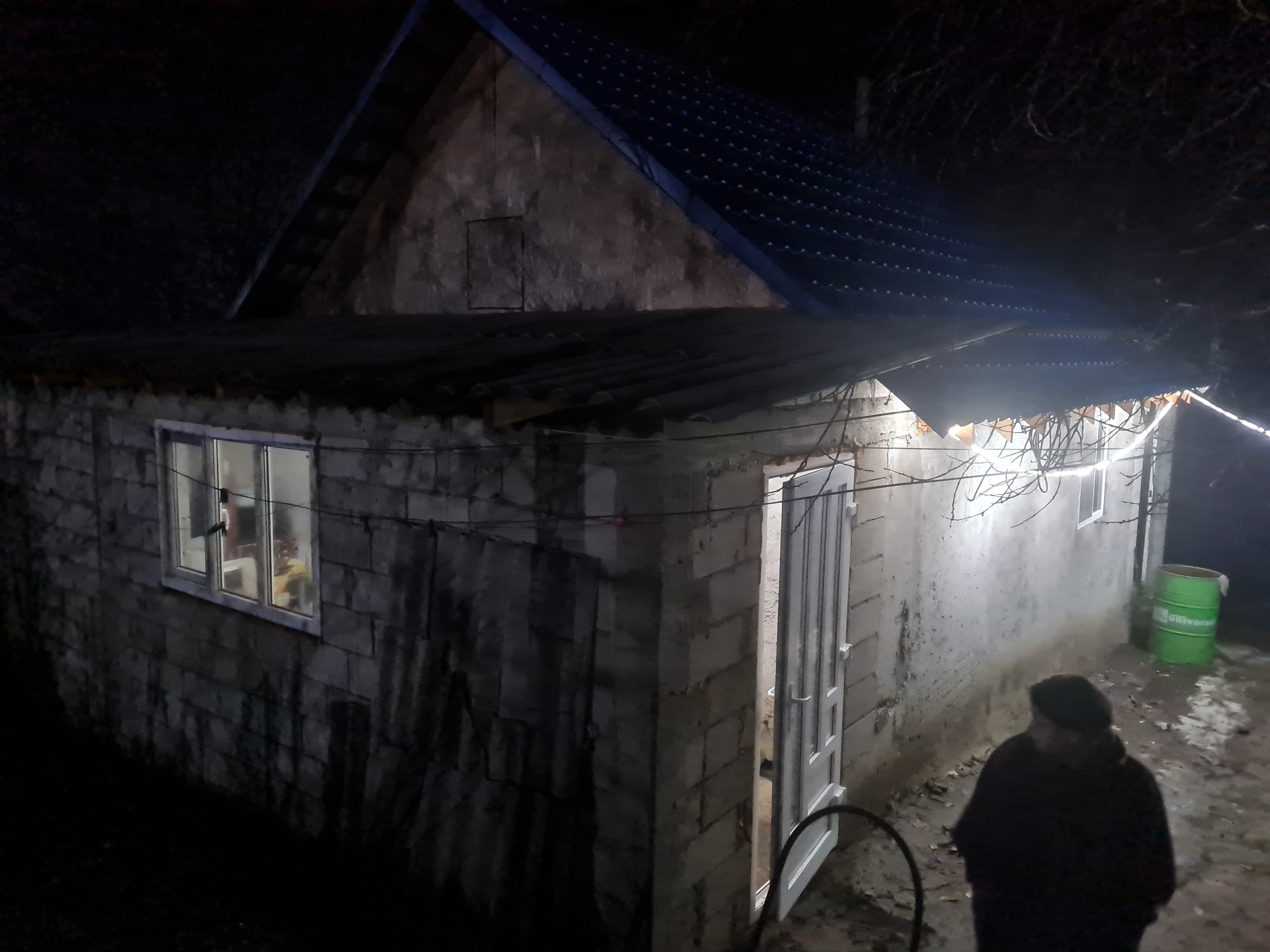 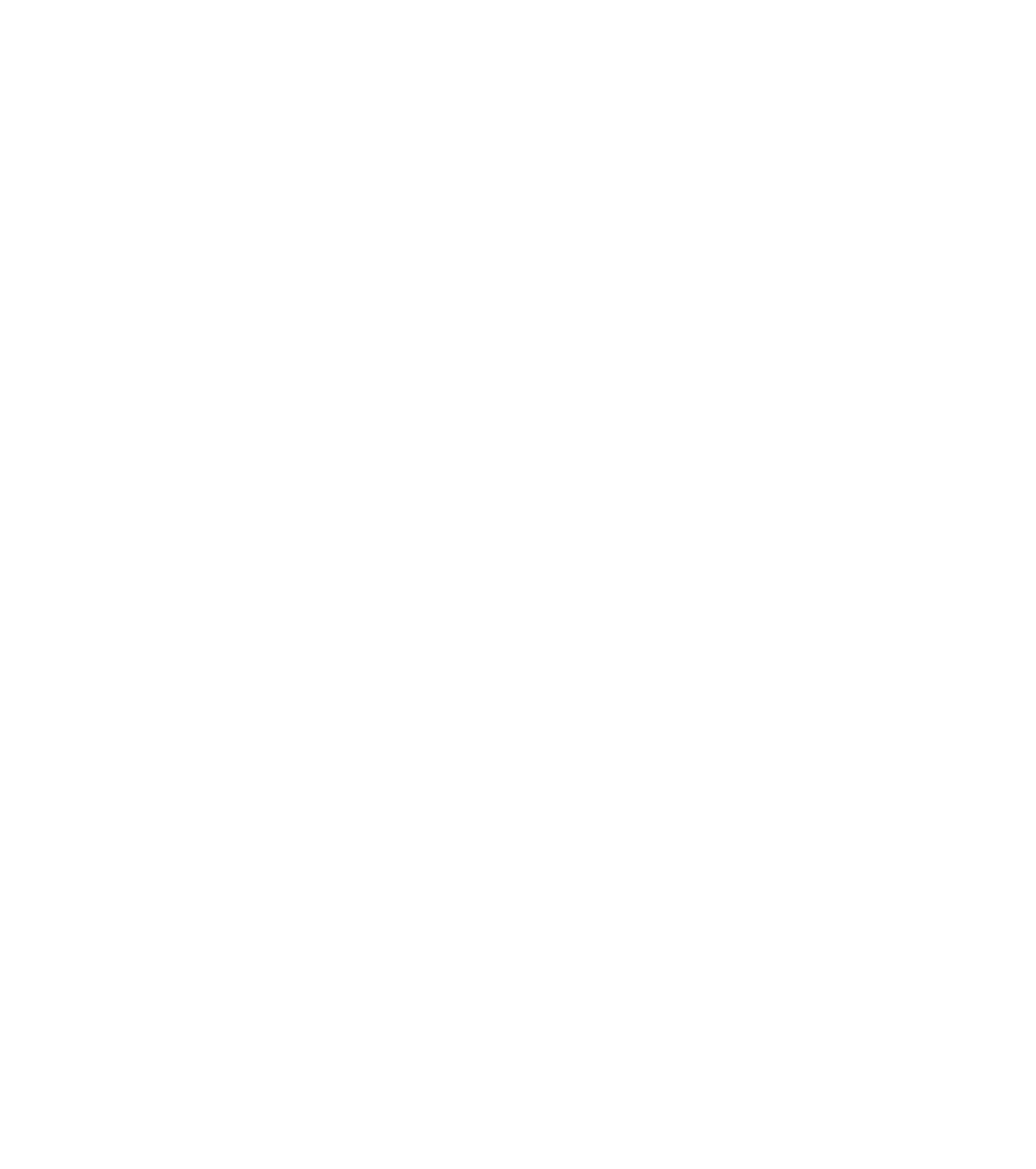 2019 BUILD Home Moldova 
Both parents have jobs
House well furnished
Kids well clothed
Spotlessly clean
Well decorated
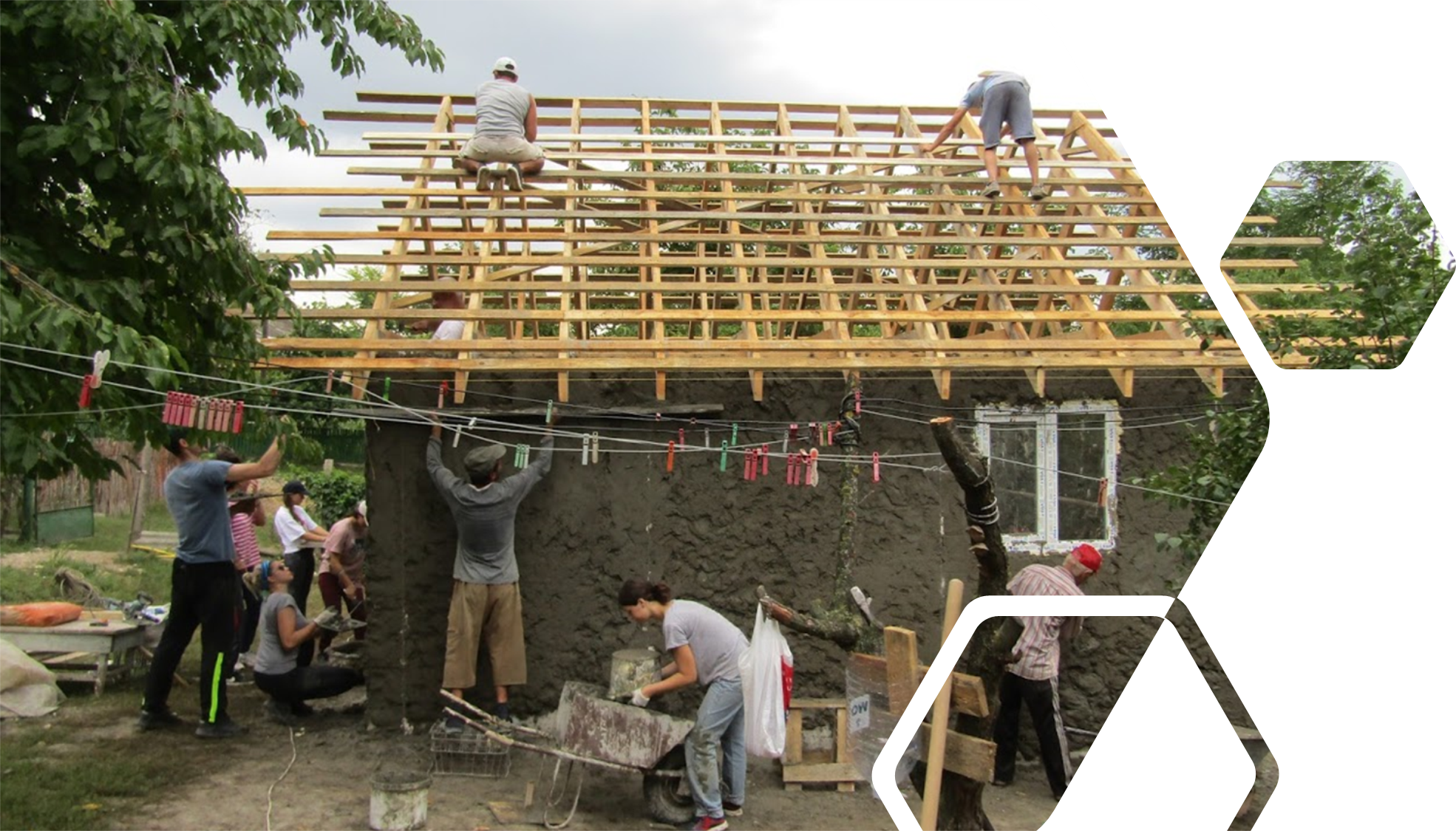 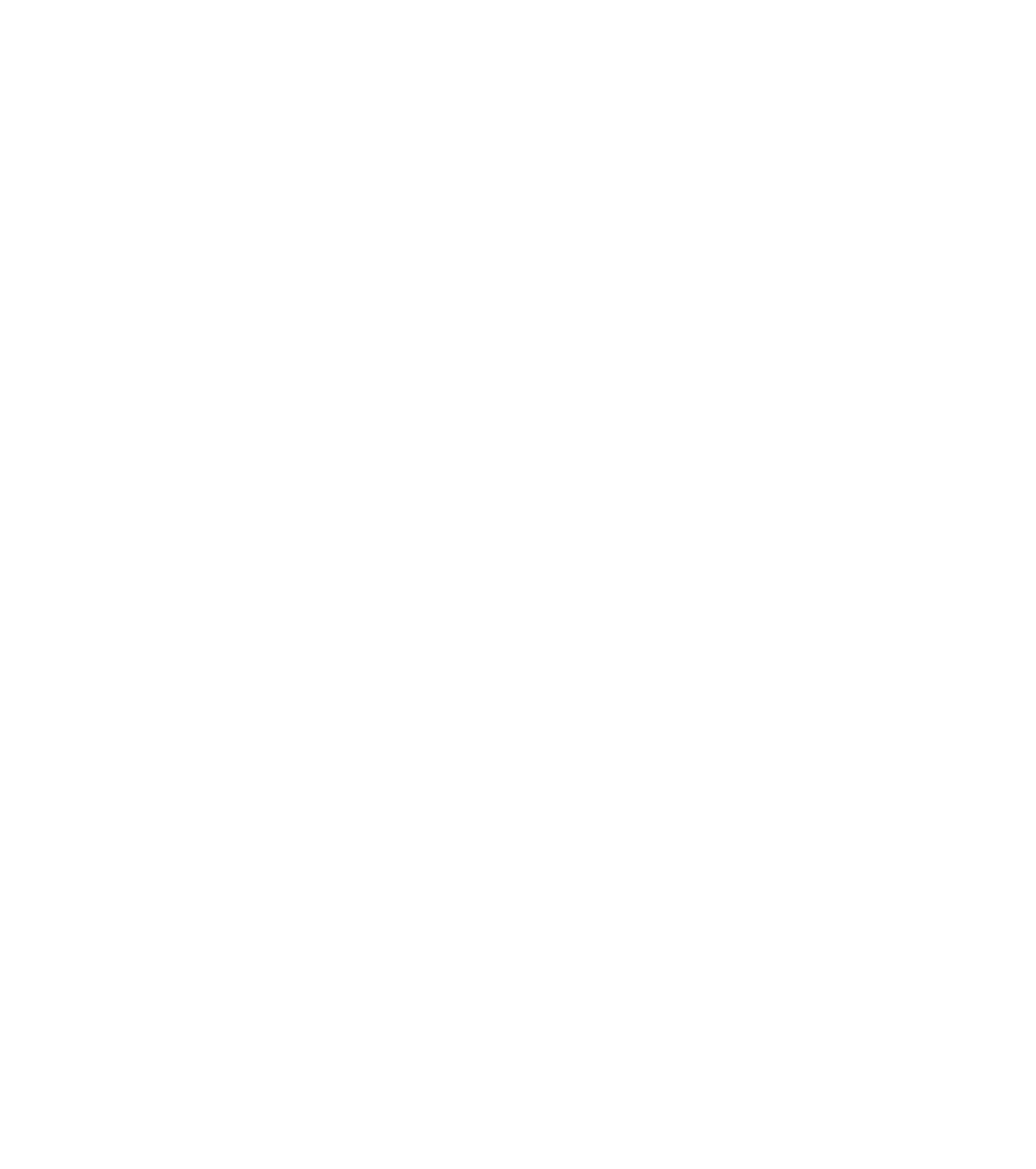 Build a home for a Moldovan family trapped by poverty…
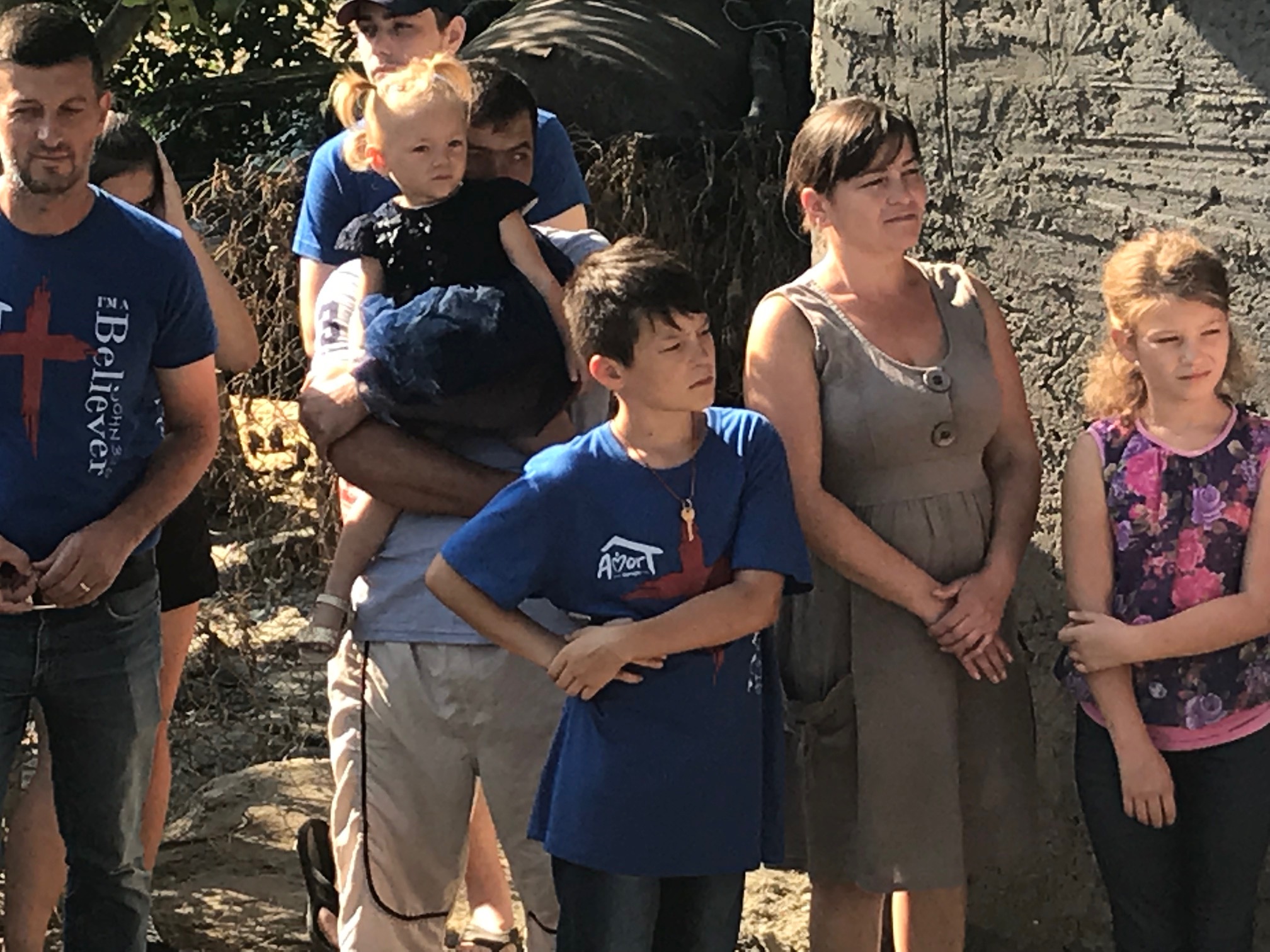 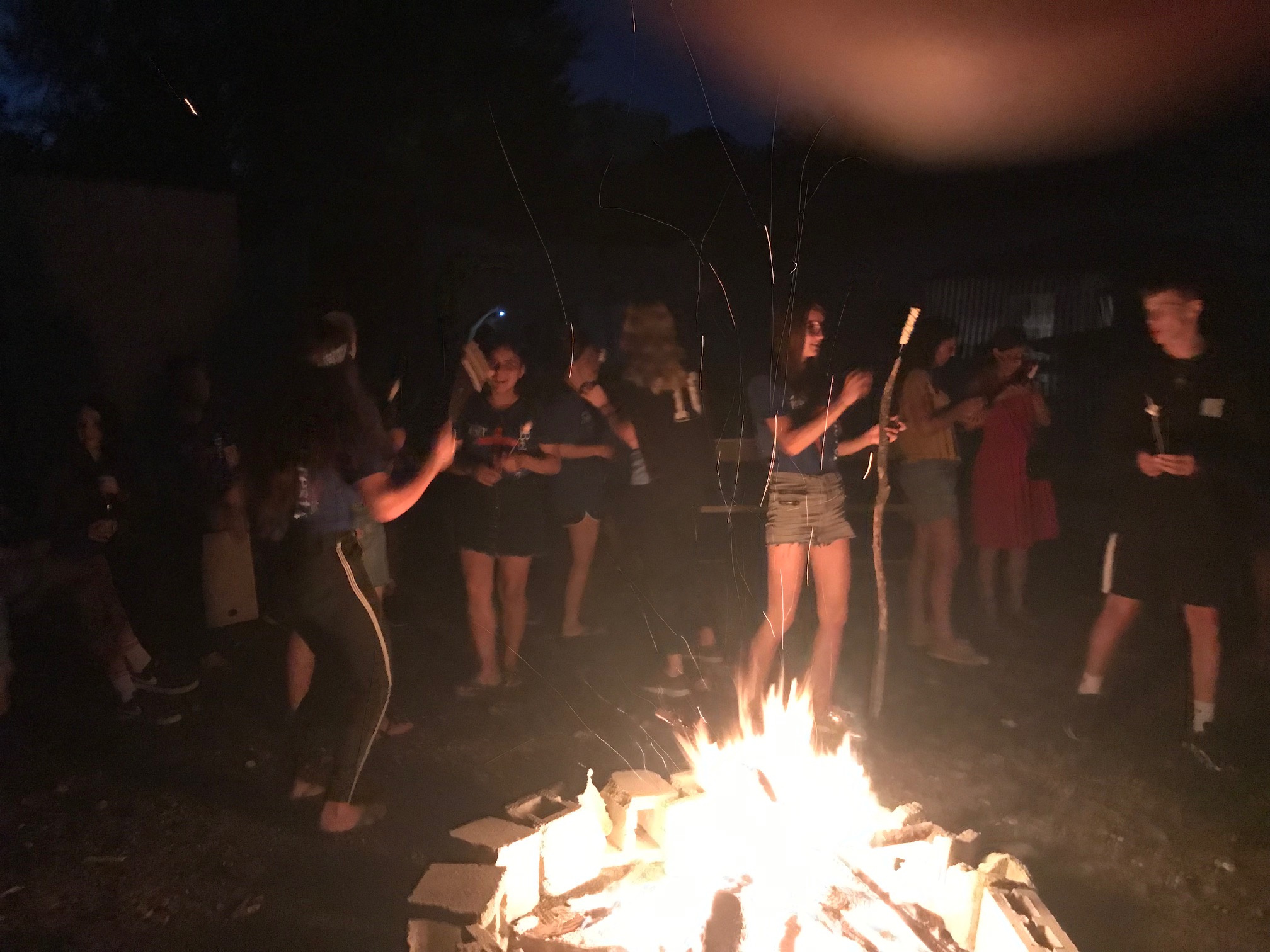 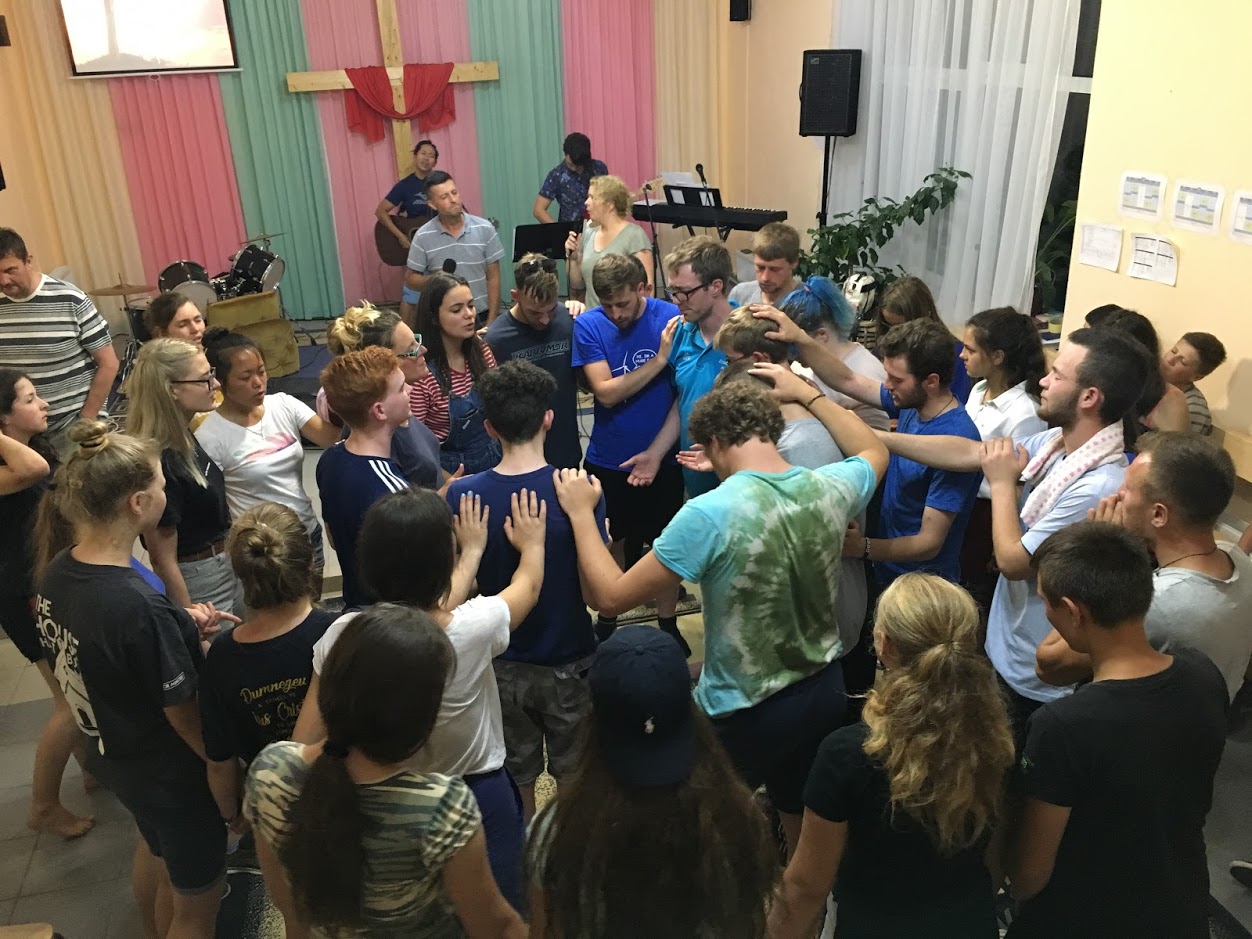 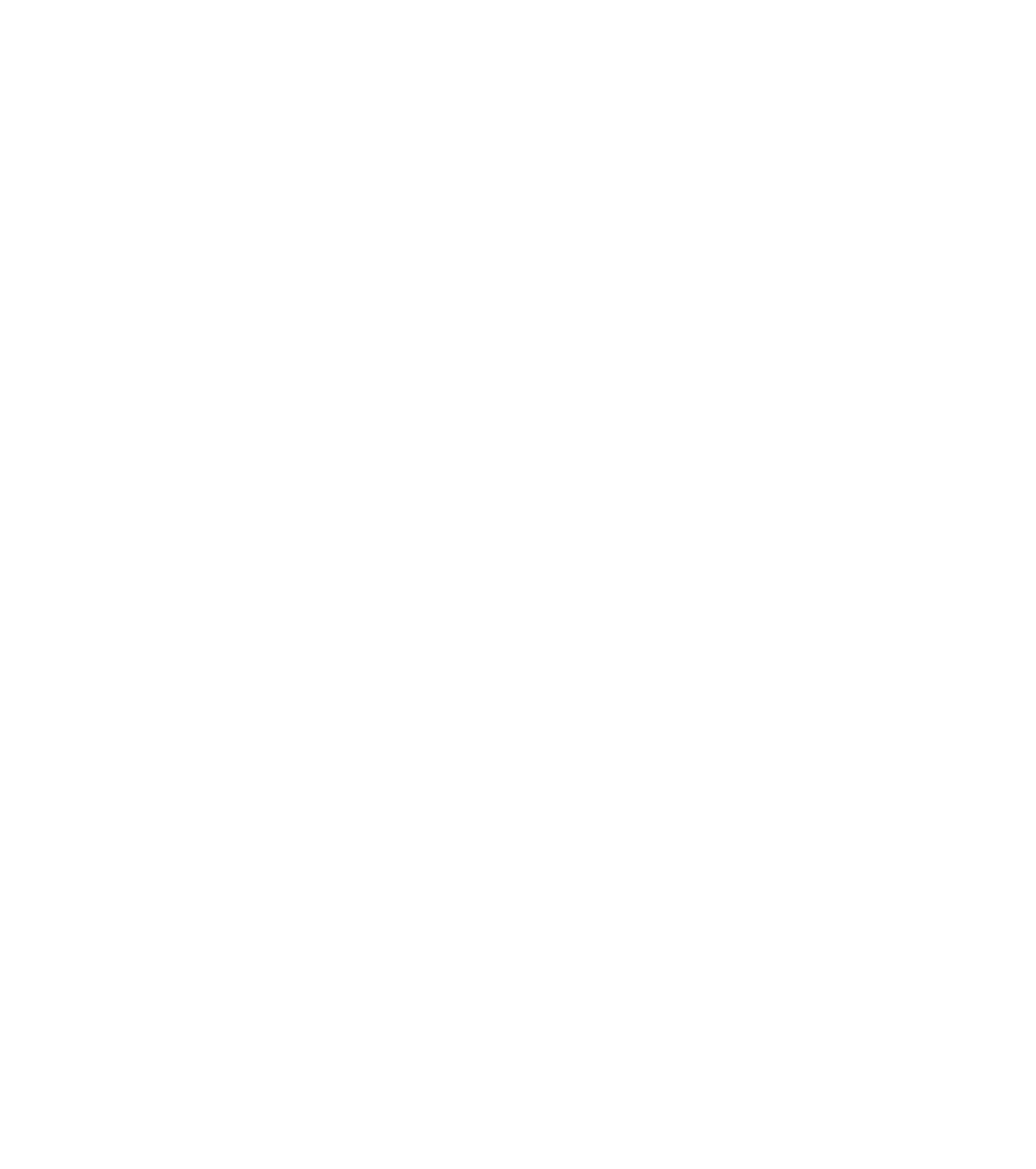 …and experience your own life transformed by God’s love
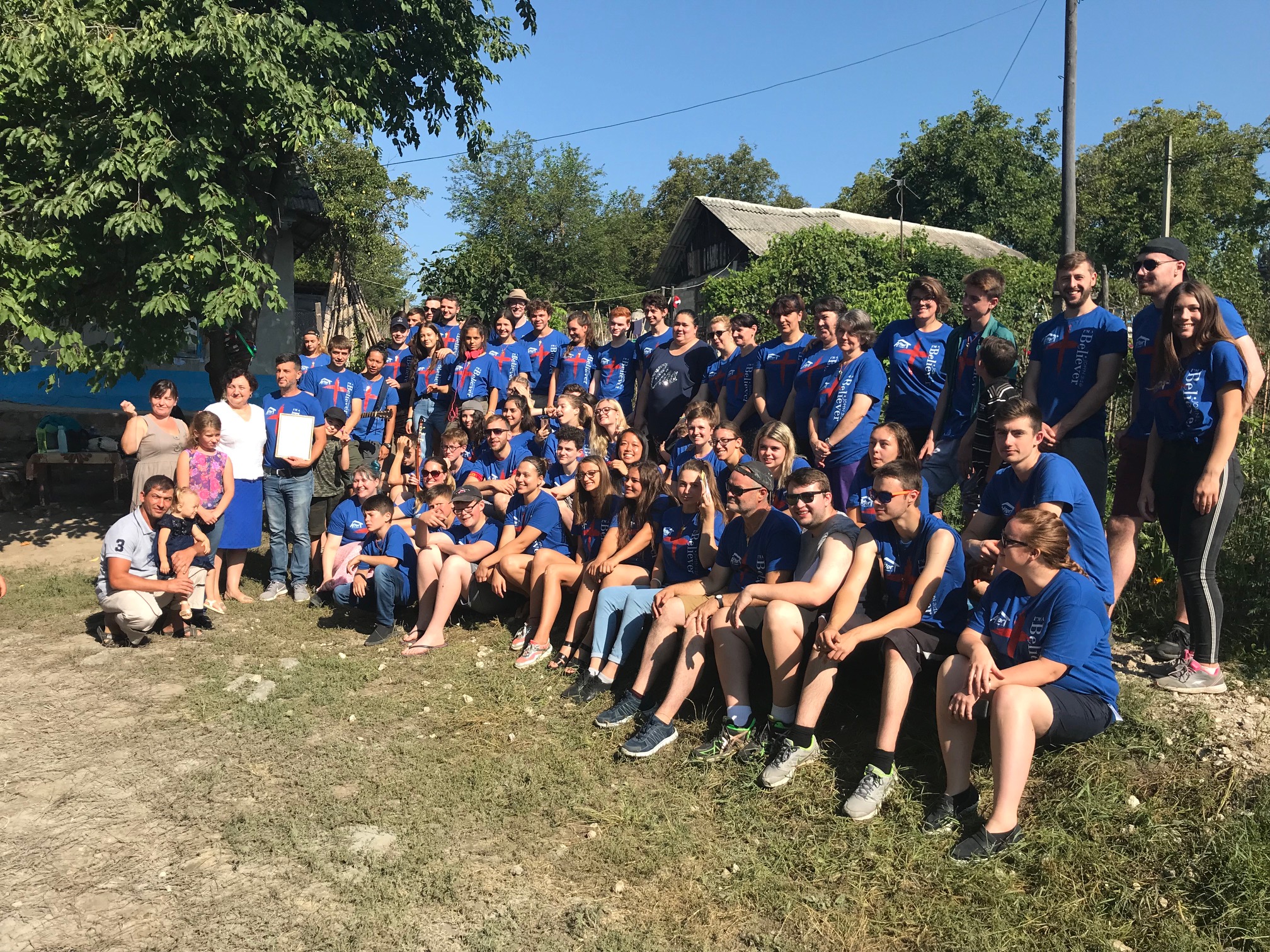 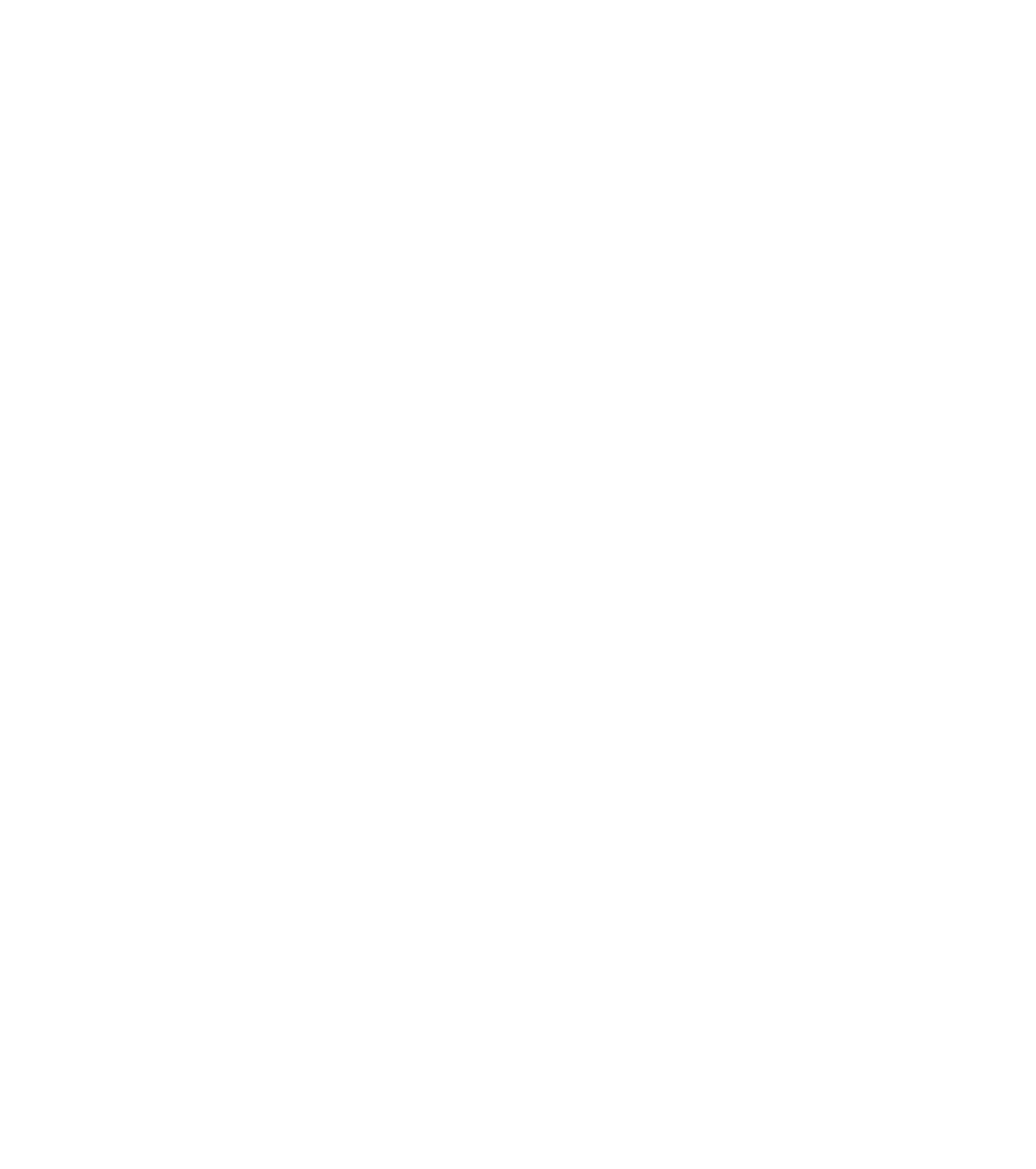 Build Home
Moldova 2024

Sat 27 July
to
Sun 4 August
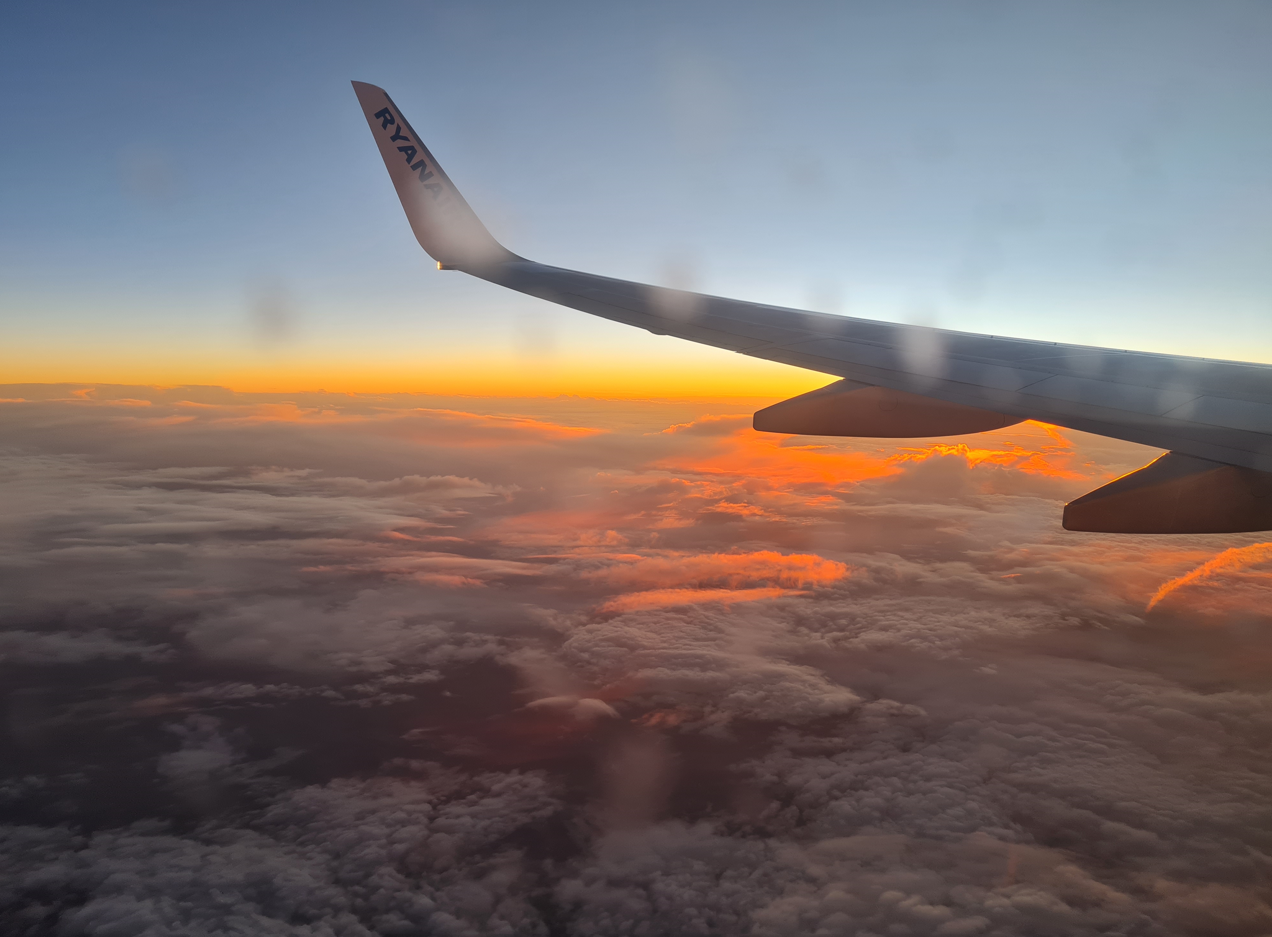 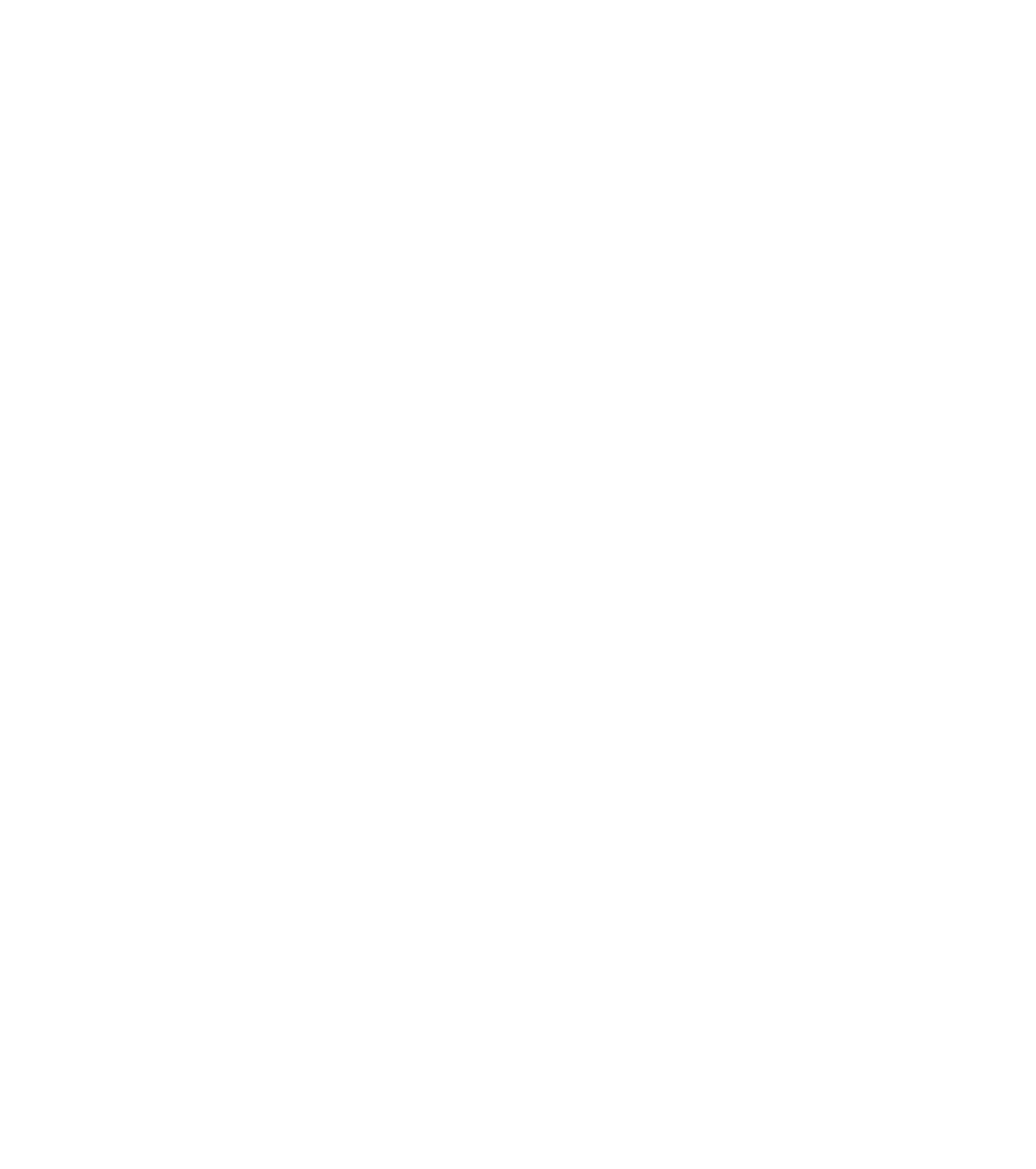 Use this space to update your own local application process
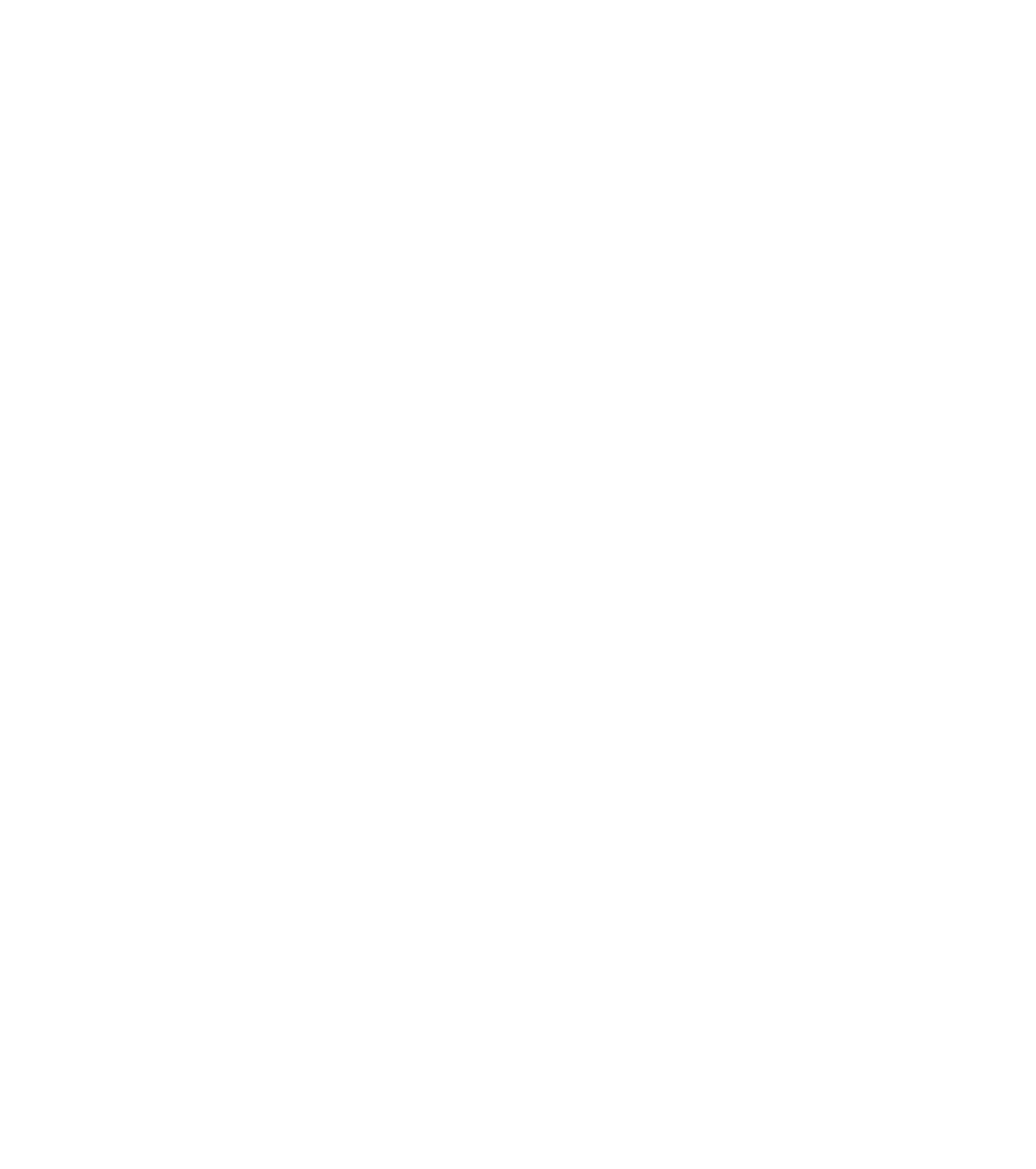 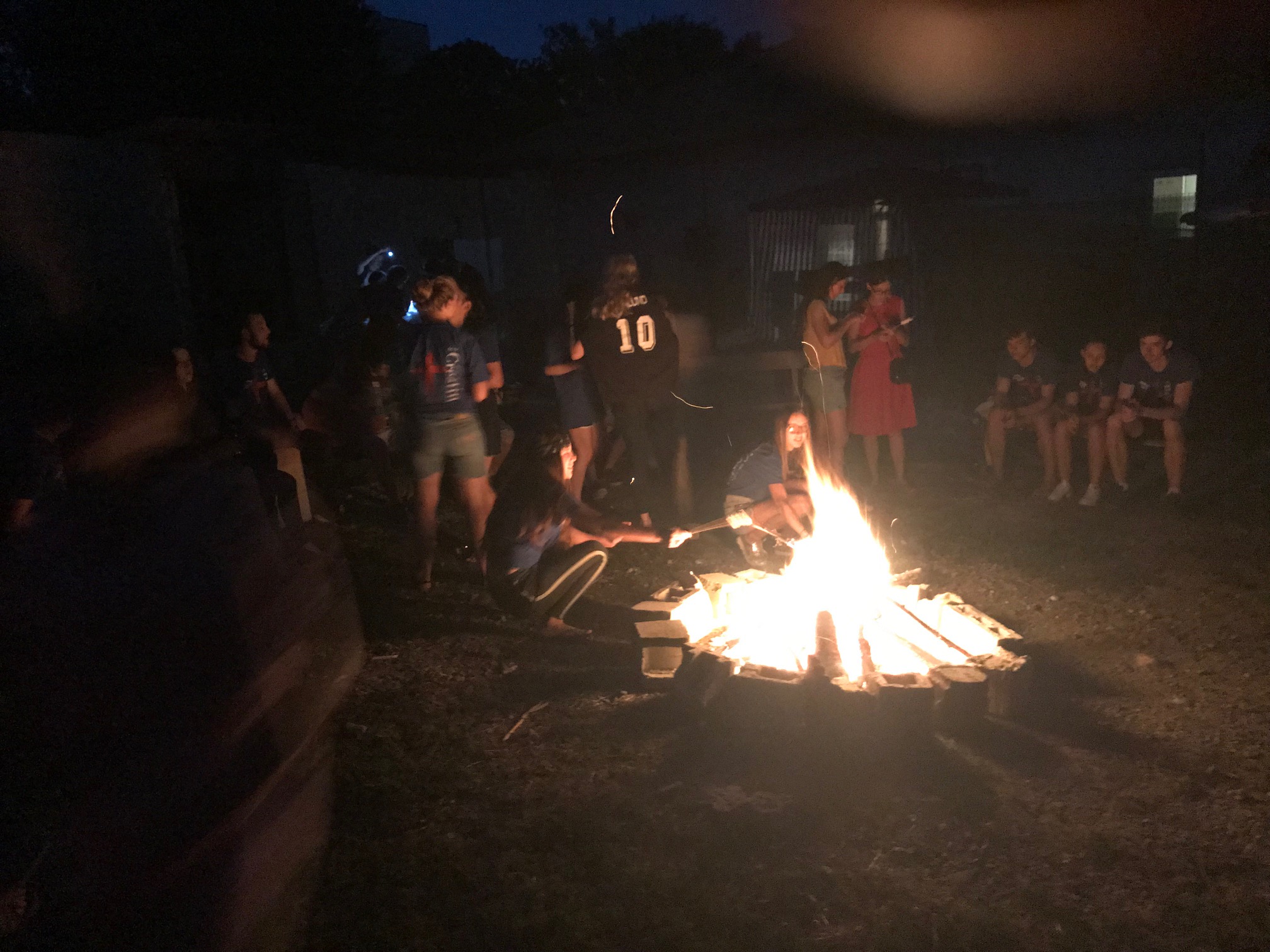 Build Home
Moldova 2024

Sat 27 July – Sun 4 Aug 2024


Pack your bag and come with us on a journey you will remember for the rest of your life